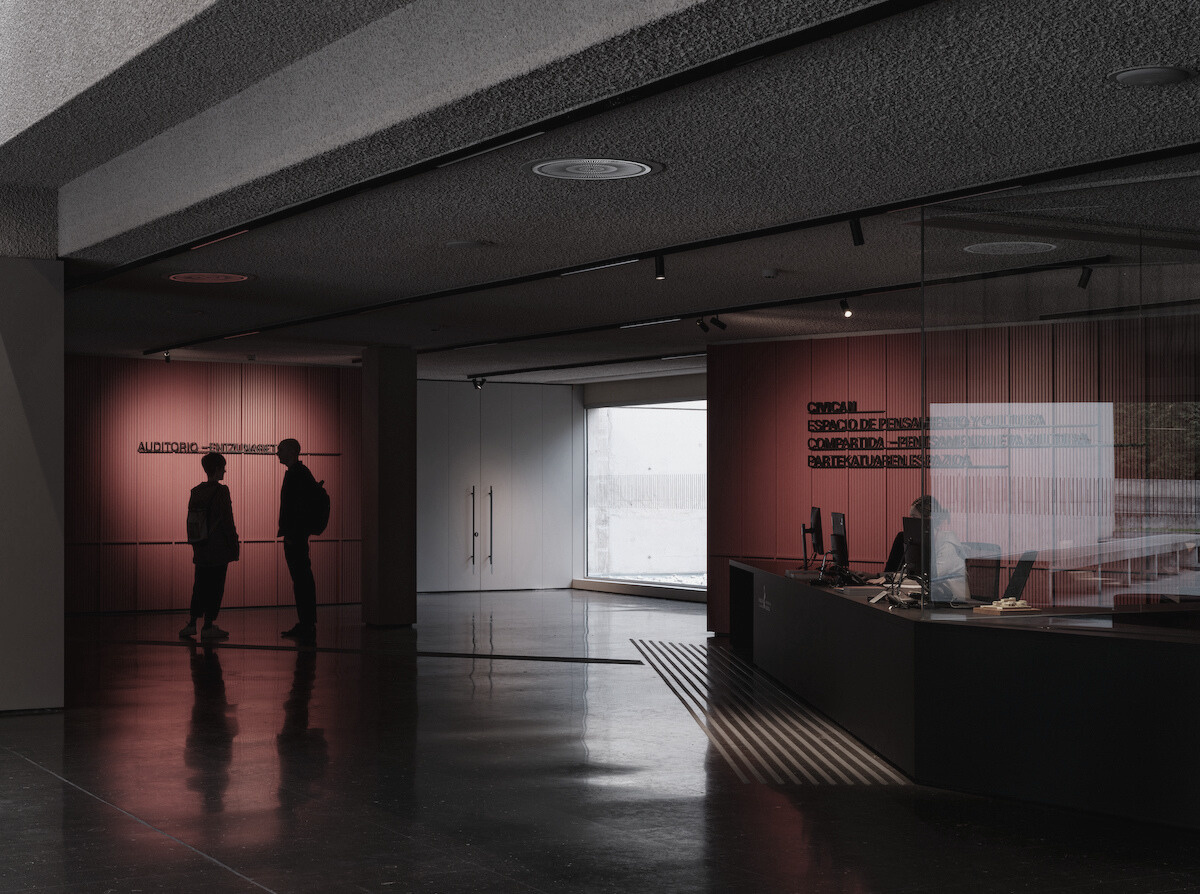 COMISIÓN ECONÓMICA
18 de junio de 2025
1
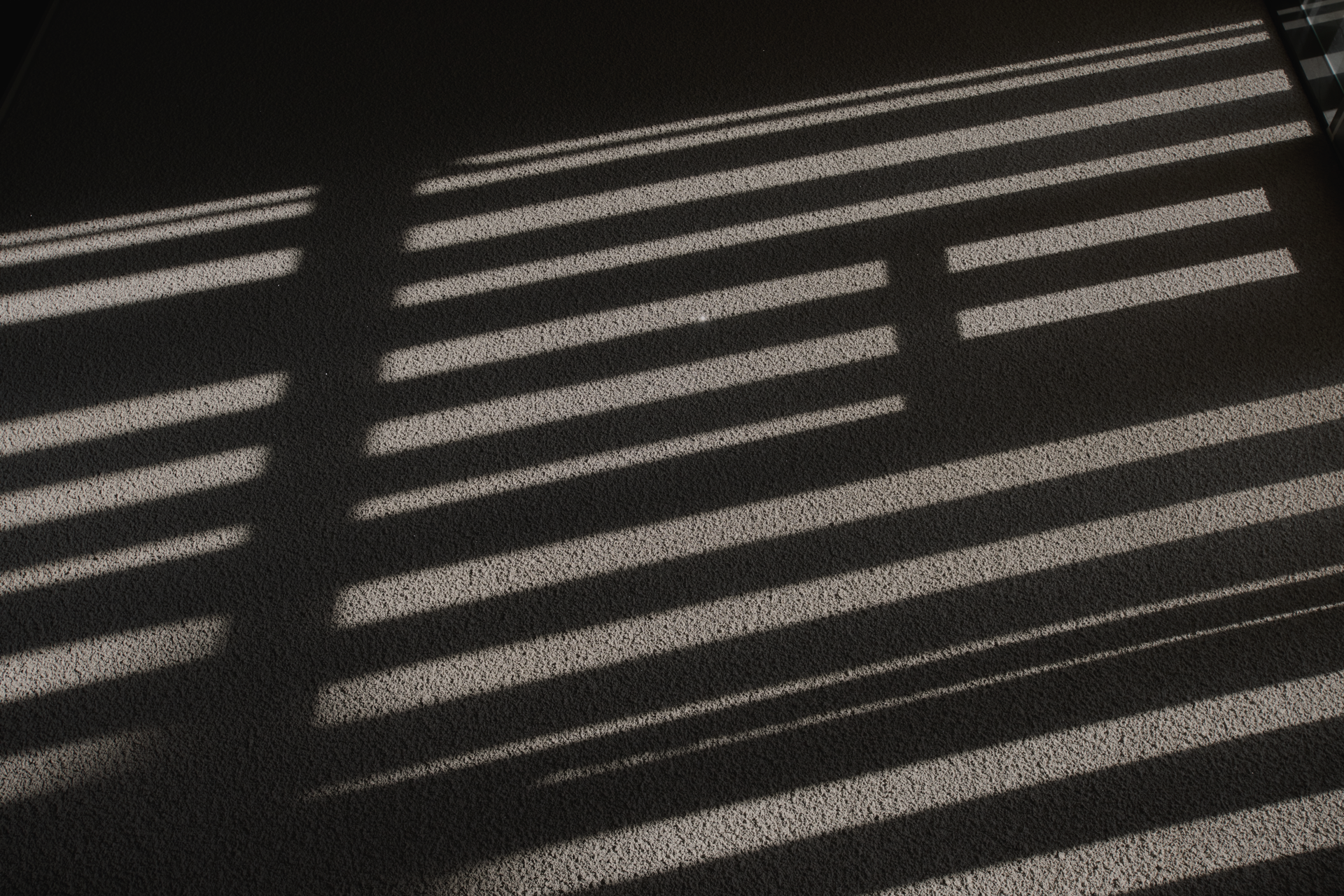 Cambios en la P.I. de la FCN
Orden del día
Aprobación del acta de la sesión anterior 
Aprobación de las Cuentas Anuales y liquidación del presupuesto 
Propuesta de aprobación del balance, cuenta de resultados y memoria del ejercicio cerrado a 31 de diciembre de 2024 
Propuesta de liquidación del presupuesto del año anterior. 
Seguimiento presupuestario 
Evolución del patrimonio financiero 
Análisis de la evolución del patrimonio financiero e inversiones en el segundo trimestre. 
Presentación de la propuesta de informes de seguimiento del patrimonio financiero 
Control Interno y cumplimiento normativo 
Informe anual sobre el grado de cumplimiento de la política de inversión en el ejercicio 2024 
informe anual sobre el cumplimiento código de conducta de CNMV durante el ejercicio 2024 
informe de valoración y cumplimiento ESG del ejercicio 2024 
informes de evaluación de gestores y asesores externos durante el ejercicio 2024 
Ruegos y Preguntas
2
1.
Aprobación del acta de la sesión anterior
3
2.
Aprobación de las Cuentas Anuales y liquidación del presupuesto
4
2. 1
Propuesta de aprobación del balance, cuenta de resultados y memoria del ejercicio cerrado a 31 de diciembre de 2024
5
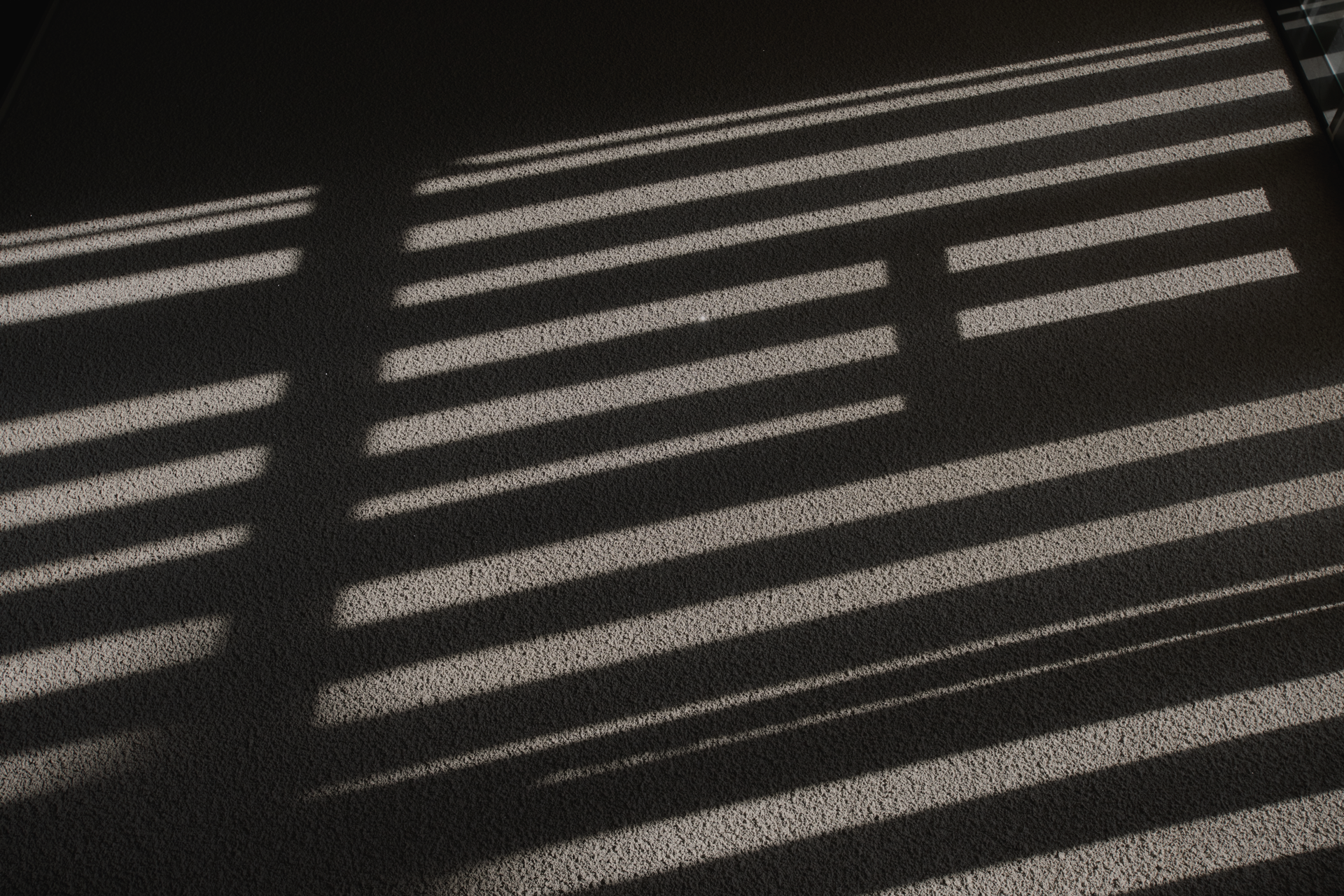 Comisión Económica
Aprobación de las Cuentas Anuales - 2024
OPINIÓN DEL AUDITOR: 

Las CCAA expresan en todos los aspectos la imagen fiel del patrimonio y situación financiera, así como de sus resultados, de conformidad con el marco normativo.
 
No se han identificado:
Deficiencias en el control interno
Incumplimientos de disposiciones legales o reglamentarias
Dificultades significativas en el desarrollo del trabajo
Cuestiones significativas para la supervisión del proceso de información financiera por parte del patronato
6
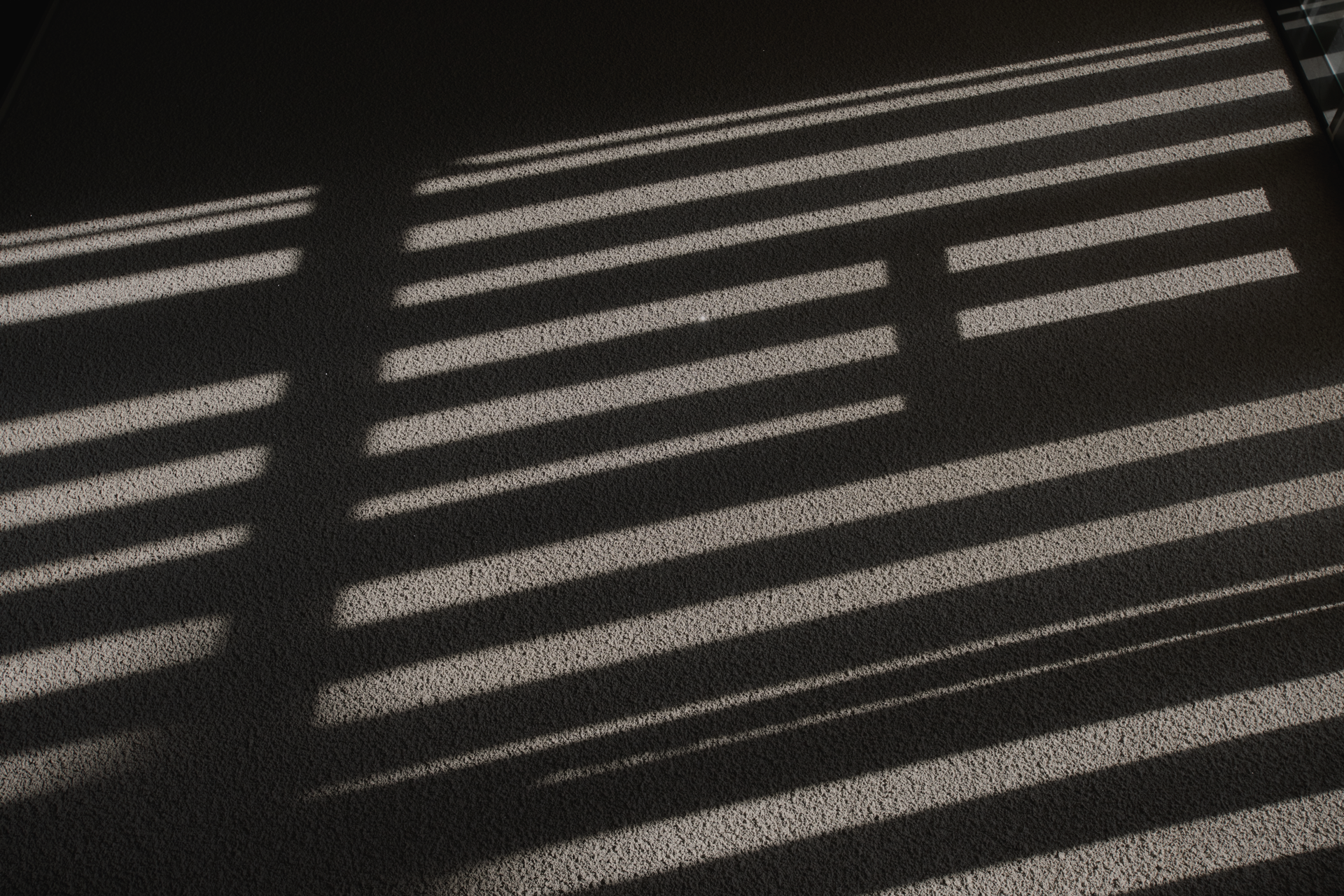 Comisión Económica
Aprobación de las Cuentas Anuales - 2024
ACTIVO: 


Disminución en terrenos y construcciones:
Venta terreno de Aranzadi en 3,6 millones contabilizado en 4,8 millones
Venta piso en Tudela por 140.000 euros, estaba totalmente amortizado

Incremento del inmovilizado en curso por la obra de Mutilva con Nasuvinsa por 5,3 millones


Inversiones financieras: tanto a largo como a corto, reflejan los ajustes producidos como consecuencia 
       de la venta de 43 millones de acciones de Caixabank y su reparto en 8 carteras:
5 gestores de carteras con productos líquidos: Amundi, Bankinter, Caixabank, Goldman Sachs y Julius Baer
2 gestores de carteras con productos ilíquidos: Arcano y Diaphanum
1 cartera de gestión interna propia
7
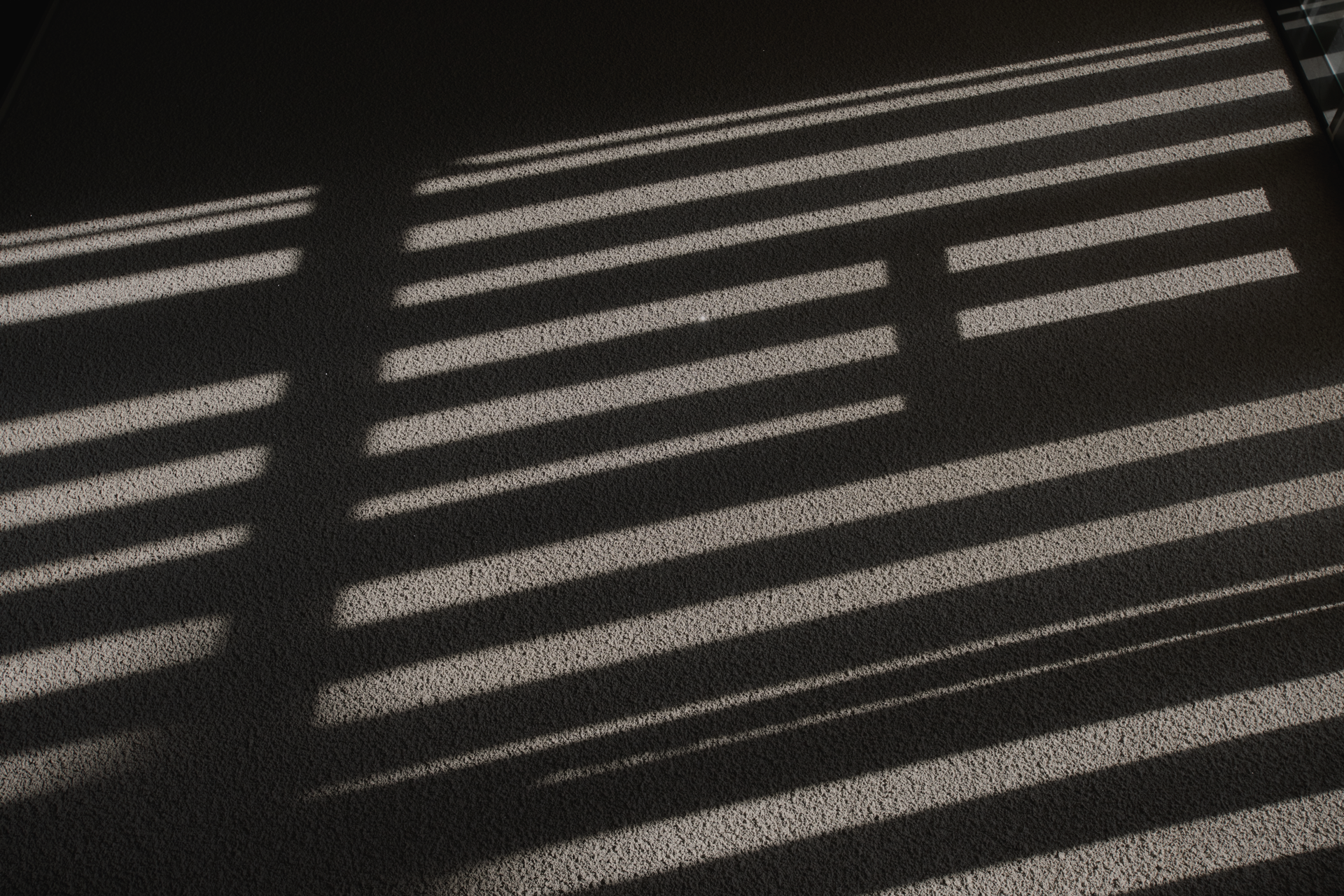 Comisión Económica
Aprobación de las Cuentas Anuales - 2024
PASIVO: 

Excedente del ejercicio: 70,9 millones, provienen de:

Plusvalías en la venta de Caixabank: 58 millones
Dividendos obtenidos: 16,9 millones
Plusvalías en los fondos y valores: 5 millones
Necesidades de financiación de la actividad: 10 millones
8
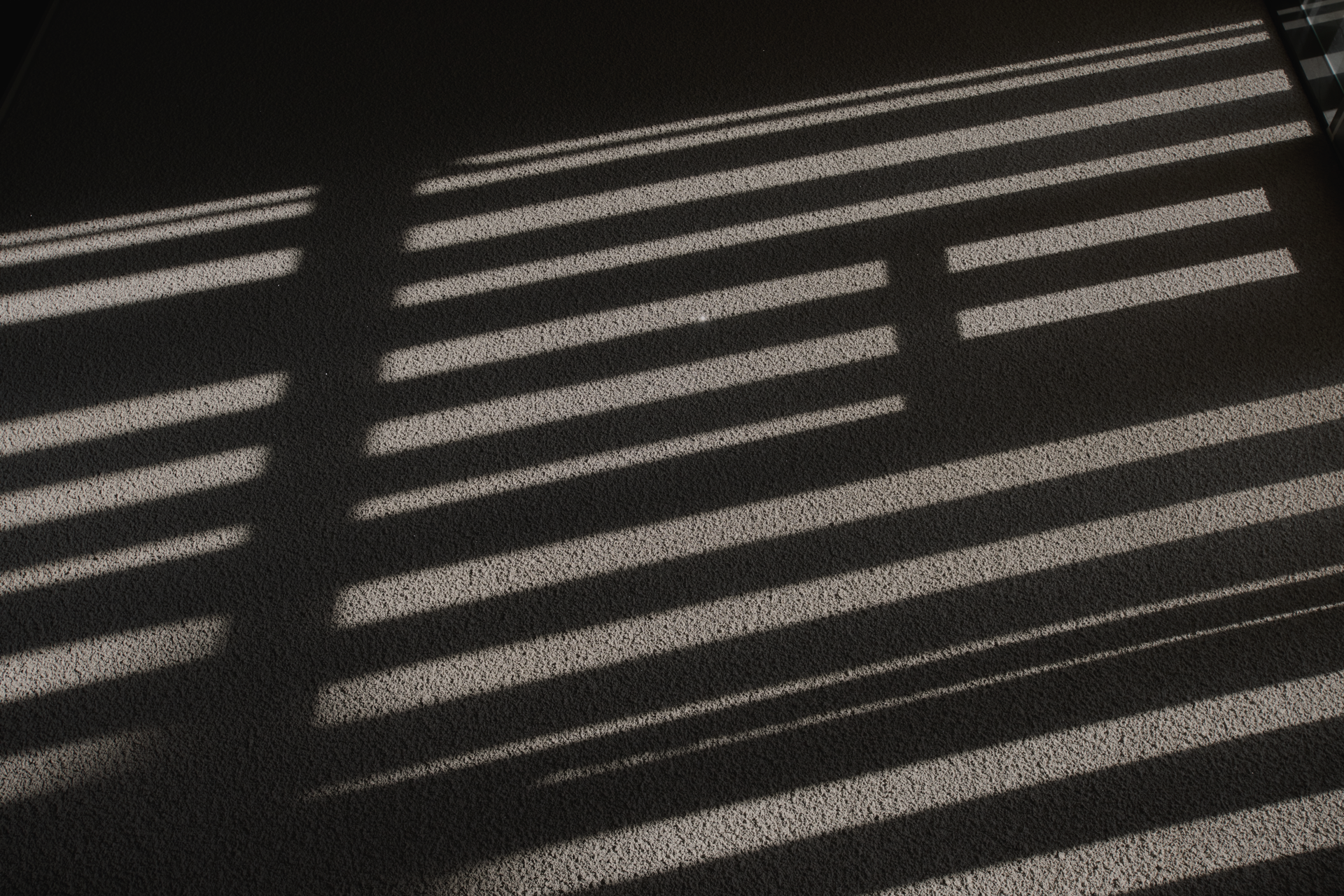 Comisión Económica
Aprobación de las Cuentas Anuales - 2024
CUENTA DE PÉRDIDAS Y GANANCIAS: 




Se han provisionado 292.000 euros de la empresa Ojer Pharma, del Plan de Inversión Navarra (PIN), de esta forma el PIN está provisionado al 100%
9
70.934.000
1.218.000
22.879.000
Ingresos en 2024 descontando los obtenidos por la venta de bienes afectados a los fines fundacionales
Excedente del resultado contable que se destinará a incrementar reservas
Es el 5,4%. A destinar a fines propios en el plazo de 4 años (previsiblemente en 2025)
14.797.000
Destinado a fines propios Es el 64,6%. La ley exige destinar un mínimo del 70%.
DESTINO DE RENTAS E INGRESOS
(Artículo 47 Ley de Fundaciones)
10
Propuesta de liquidación del presupuesto del año anterior
2. ii
11
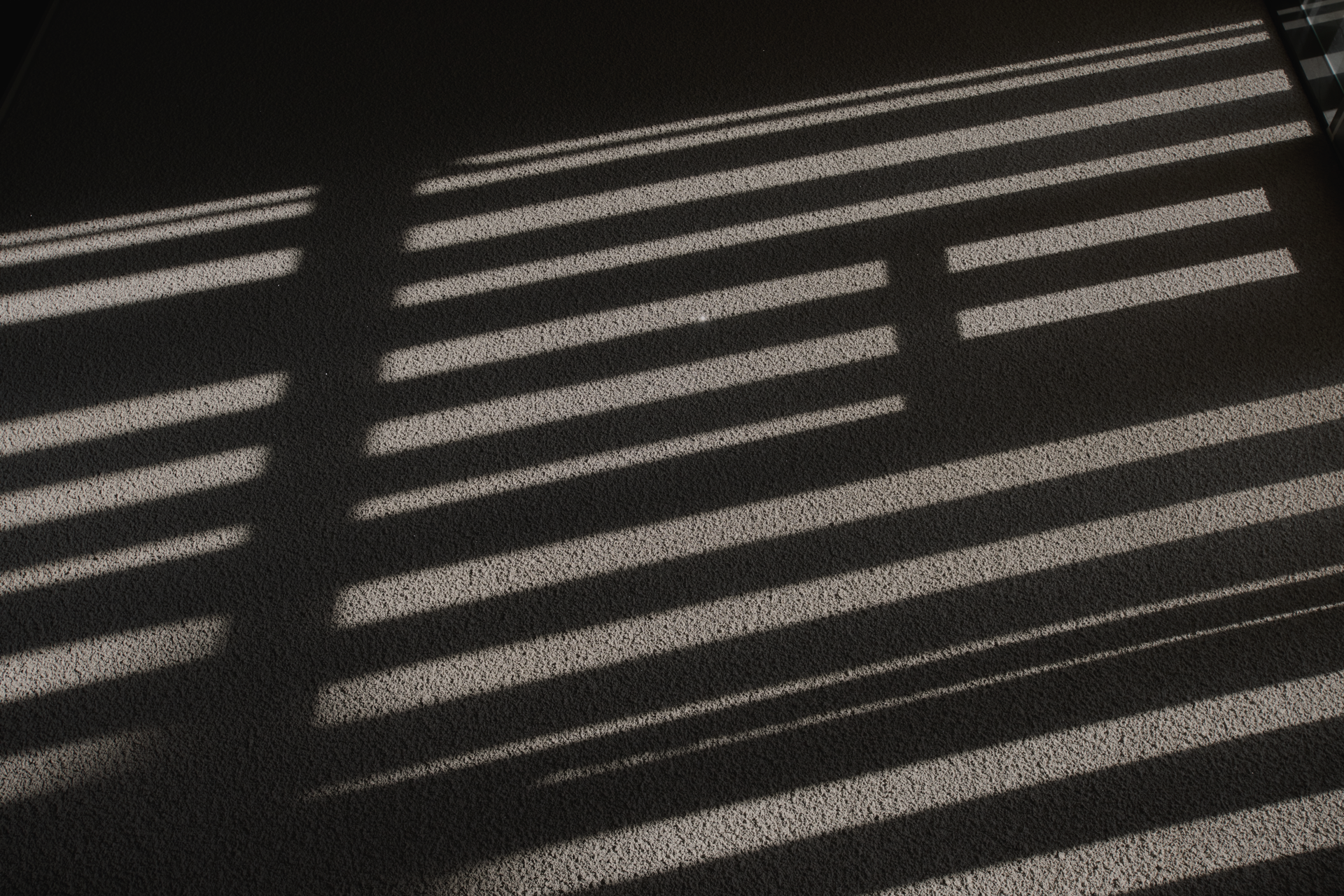 Comisión Económica
Liquidación del presupuesto 2024
Sin variaciones sobre el cierre de diciembre, presentado en el patronato del 26 de marzo

INGRESOS: - 7.650 euros
Mayores ingresos de beneficiarios por 37.000 euros
Menores ingresos de la administración en Rio Irati por 63.000 euros, también hemos tenido 94.000 euros menos de gasto

GASTOS: -1.181.182 euros
151.000 euros menos de gasto en Civican
164.000 euros más en los centros de mayores, al tener que ajustar las remuneraciones del personal al nuevo convenio de asistentes socio culturales
168.000 euros menos  con fundación “la Caixa” por gastos asumidos en 2023
346.000 euros menos en inversiones que no se han ejecutado y se han pasado al 2025: fachadas
400.000 euros menos aplicados al plan estratégico, reparto lineal al confeccionar el plan

EXCEDENTE: 1,2 millones de euros
12
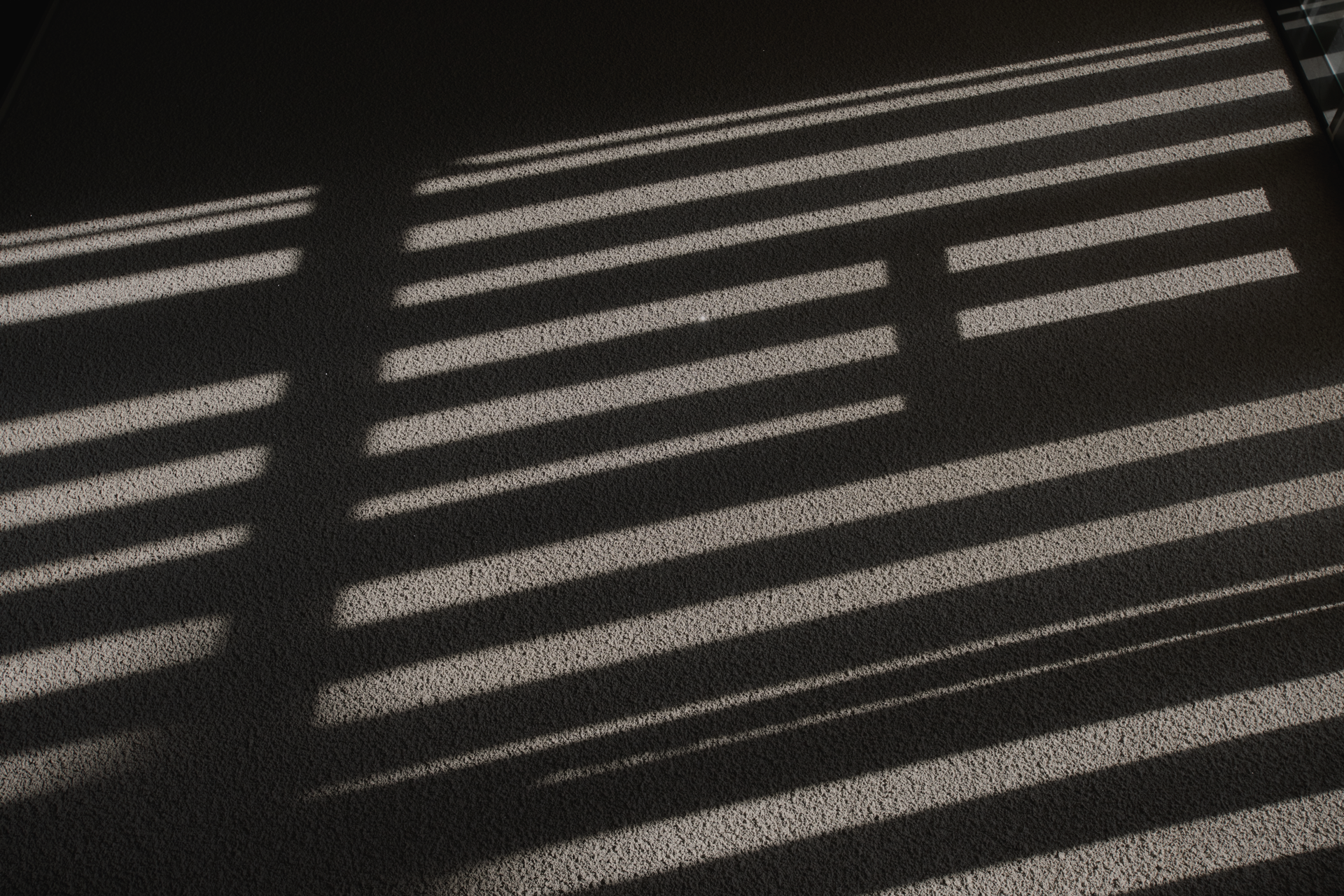 Comisión Económica
Aprobación de las Cuentas Anuales - 2024
PROPUESTA DE ACUERDOS A ELEVAR AL PATRONATO: 

Aprobación de las Cuentas Anuales correspondientes el ejercicio cerrado a 31 de diciembre de 2024

Aprobación de la liquidación del presupuesto del ejercicio cerrado a 31 de diciembre de 2024

Afectar con carácter permanente a los fines fundacionales todos los bienes y derechos adquiridos  por la Fundación a partir del 1 de enero de 2024.

Destinar el resultado contable no destinado a la realización de los fines fundacionales a incrementar los fondos propios.
13
3.
Seguimiento presupuestario
14
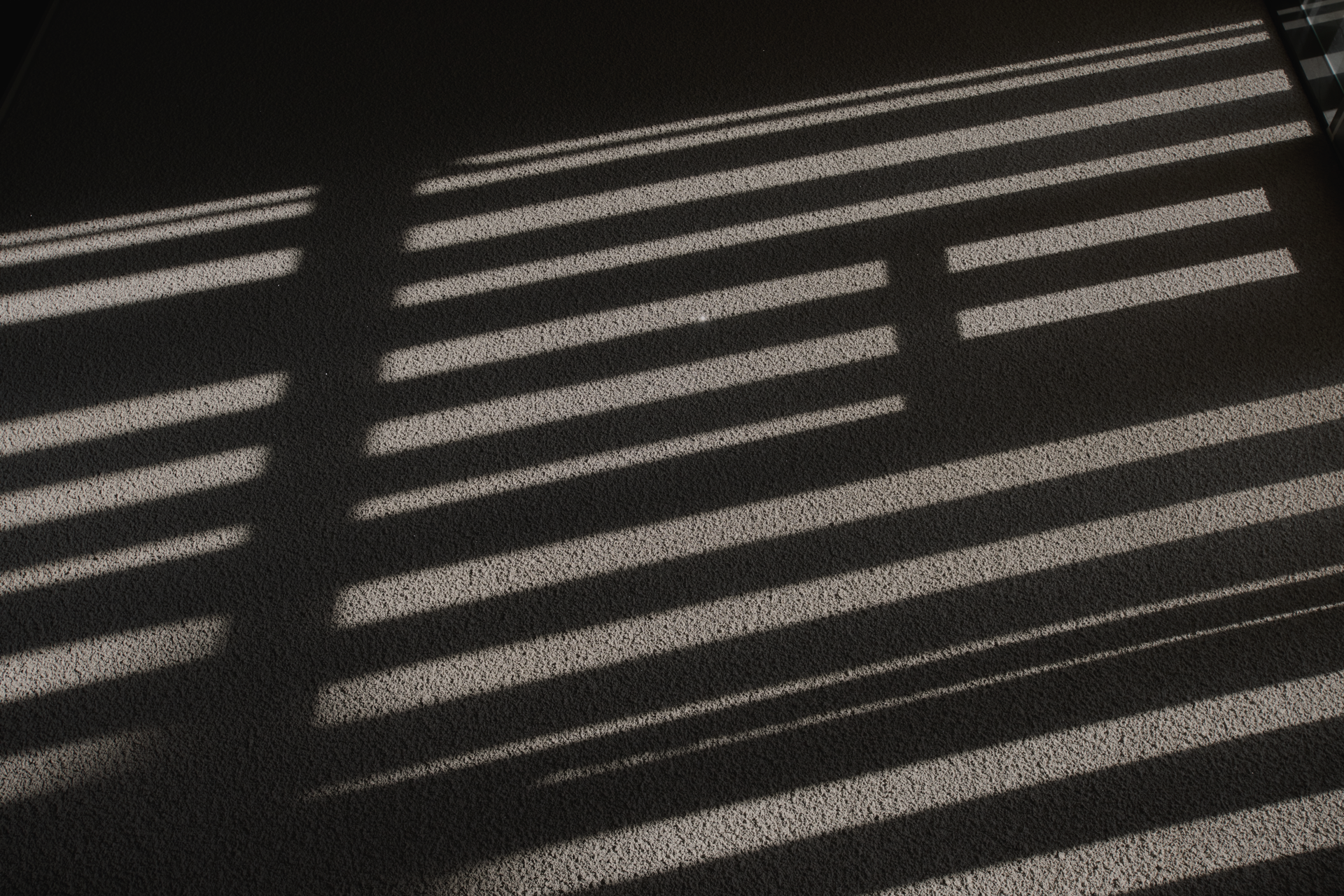 Comisión Económica
Seguimiento presupuestario - cierre abril
SIN DESVIACIONES SIGNIFICATIVAS
INGRESOS: 
3% por encima de lo presupuestado
142.000 euros más ingresados en Isterria: sustituciones de profesores (27.000) y cobro del concierto que se ajustará en lo siguientes meses, también se refleja en un mayor gasto por 87.000 euros.
9.000 euros de subvención por el Día Verde

GASTOS:
6,5% menos de los presupuestado 
Menos gasto en las Colonias por 49.000 euros, se irá ajustando en los próximos meses, a ser meses que no están funcionando y su gasto se hizo entre los 12 meses
Más gasto en los centros de mayores por 49.000 euros, cierre presupuestado en marzo de 3 centros que no se ha podido hacer
Menor gasto en la ejecución del plan estratégico en 184.000 euros que se ejecutarán los próximos meses
15
4.
Evolución del patrimonio financiero
16
4. 1
Análisis de la evolución del patrimonio financiero e inversiones en el segundo trimestre (Mayo 25)
17
18
19
20
21
22
23
24
25
26
27
28
29
30
31
32
33
34
35
36
37
38
39
40
41
42
43
4. 2
Presentación de la propuesta de informes de seguimiento del patrimonio financiero
44
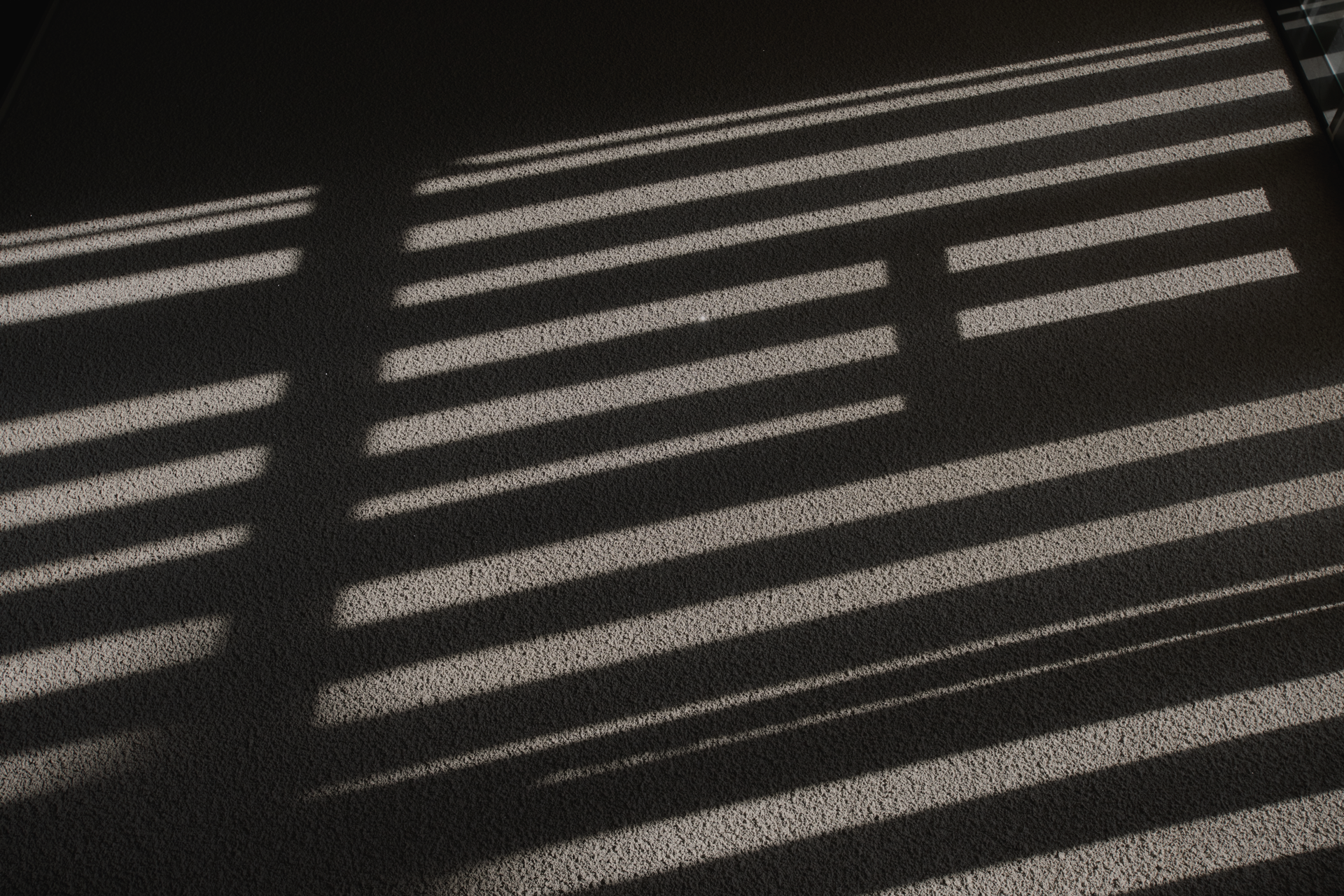 Comisión Económica
Propuesta de informes de seguimiento del Patrimonio financiero
INFORME MENSUAL
45
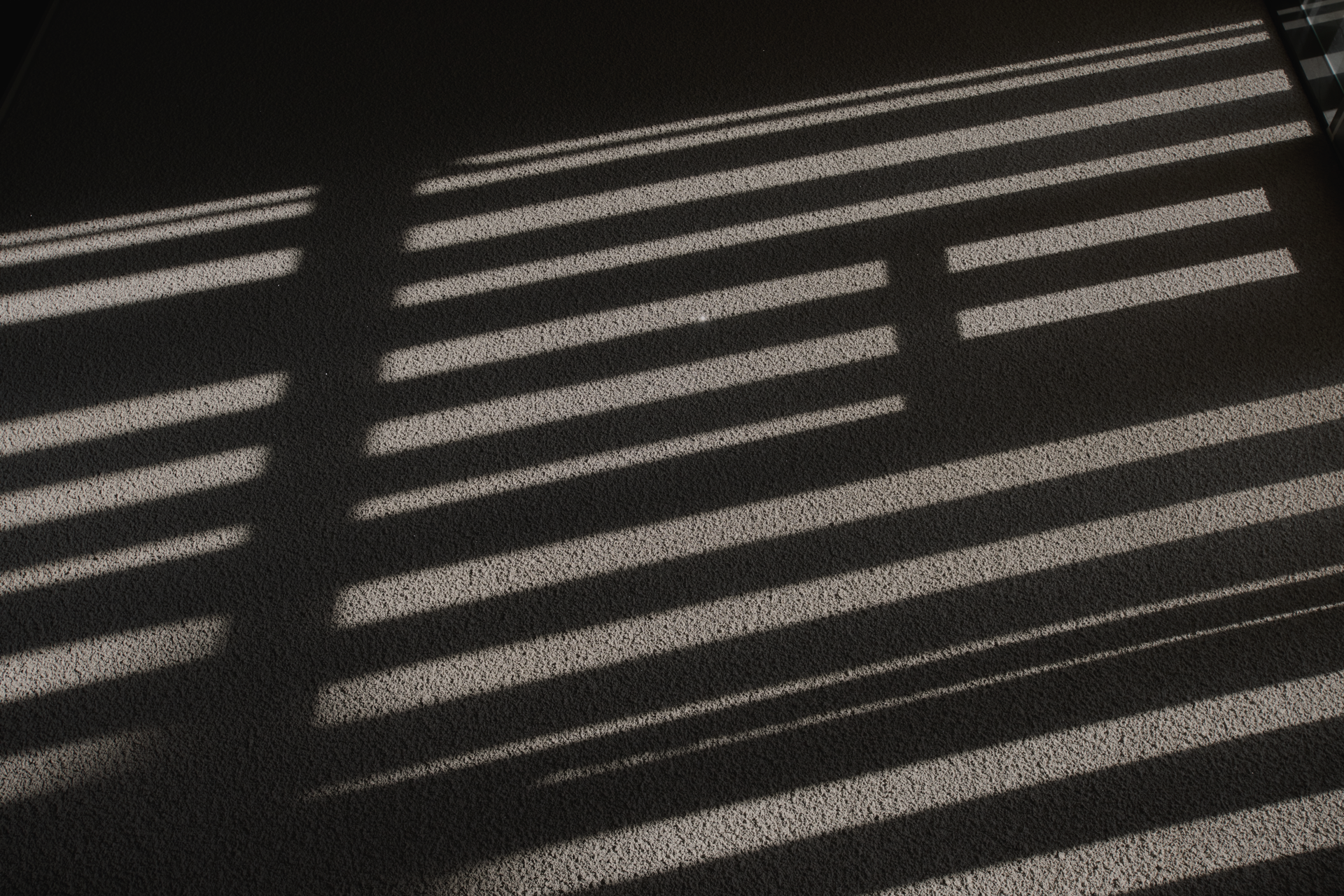 Comisión Económica
Información MENSUAL
Comentario mensual
Coordenada económicas principales del periodo
Evolución mandatos de gestión
Información / Composición  patrimonio global     (Ejemplo con CABK)
Patrim.  con CABK
Patrim. sin CABK
46
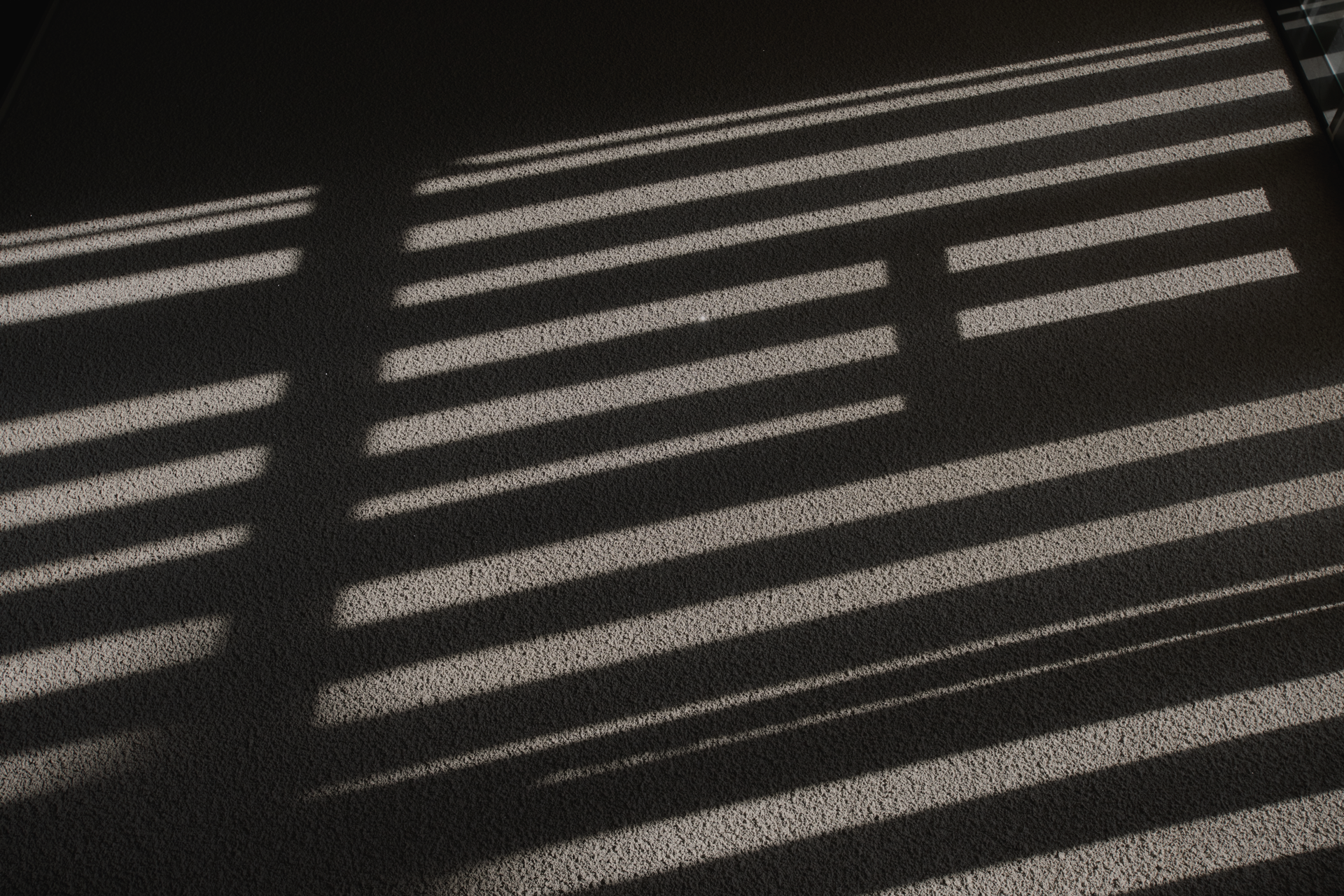 Comisión Económica
Información MENSUAL
Comparación de mandatos de gestion vs. Benchmark
Evolución y composición de cartera por gestores (Ejemplo Bankinter)
Amundi
Bankinter
Caixabank
Goldman Sachs
Julius Baer
FCN
47
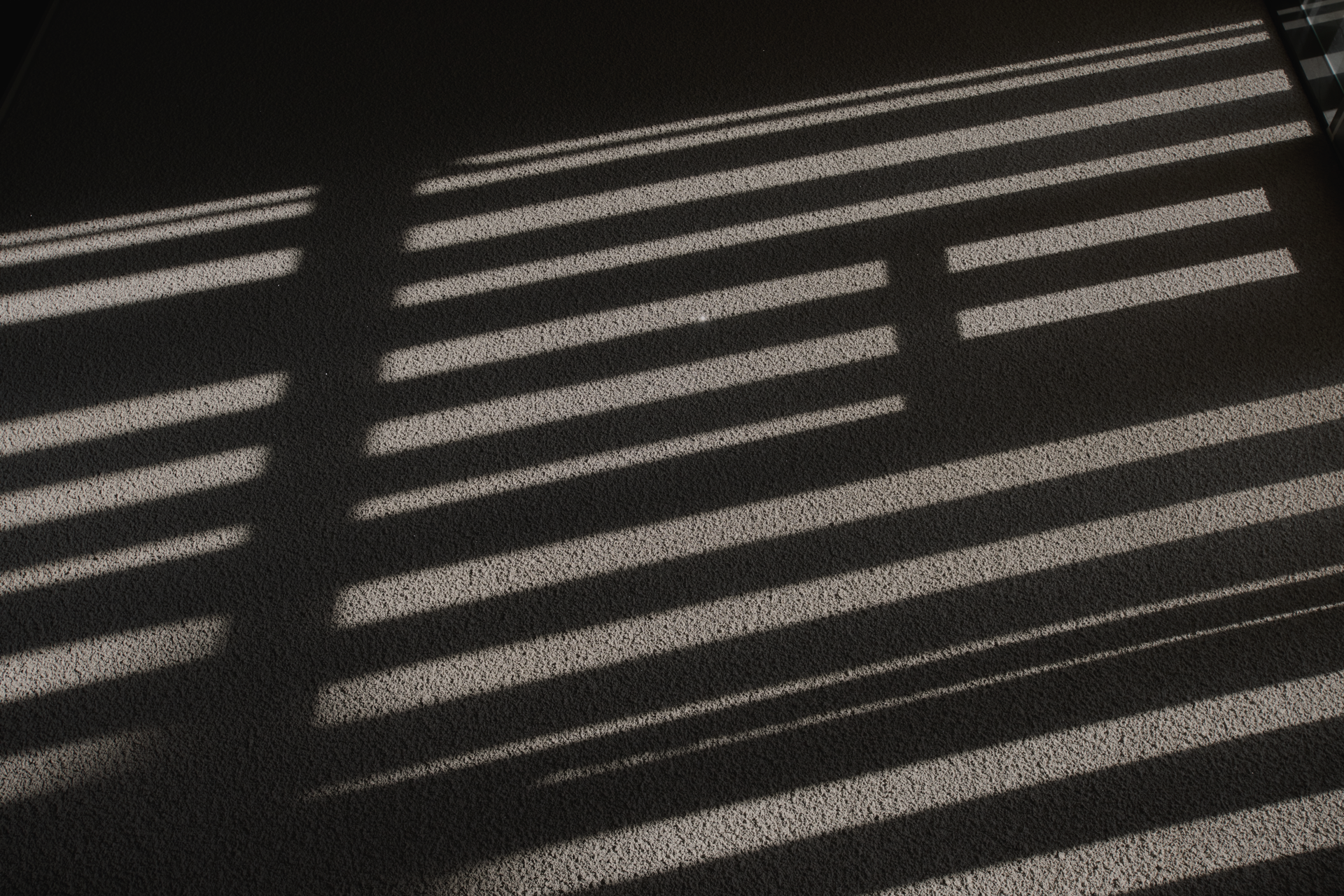 Comisión Económica
Propuesta de informes de seguimiento del Patrimonio financiero
INFORME CUATRIMESTRAL
48
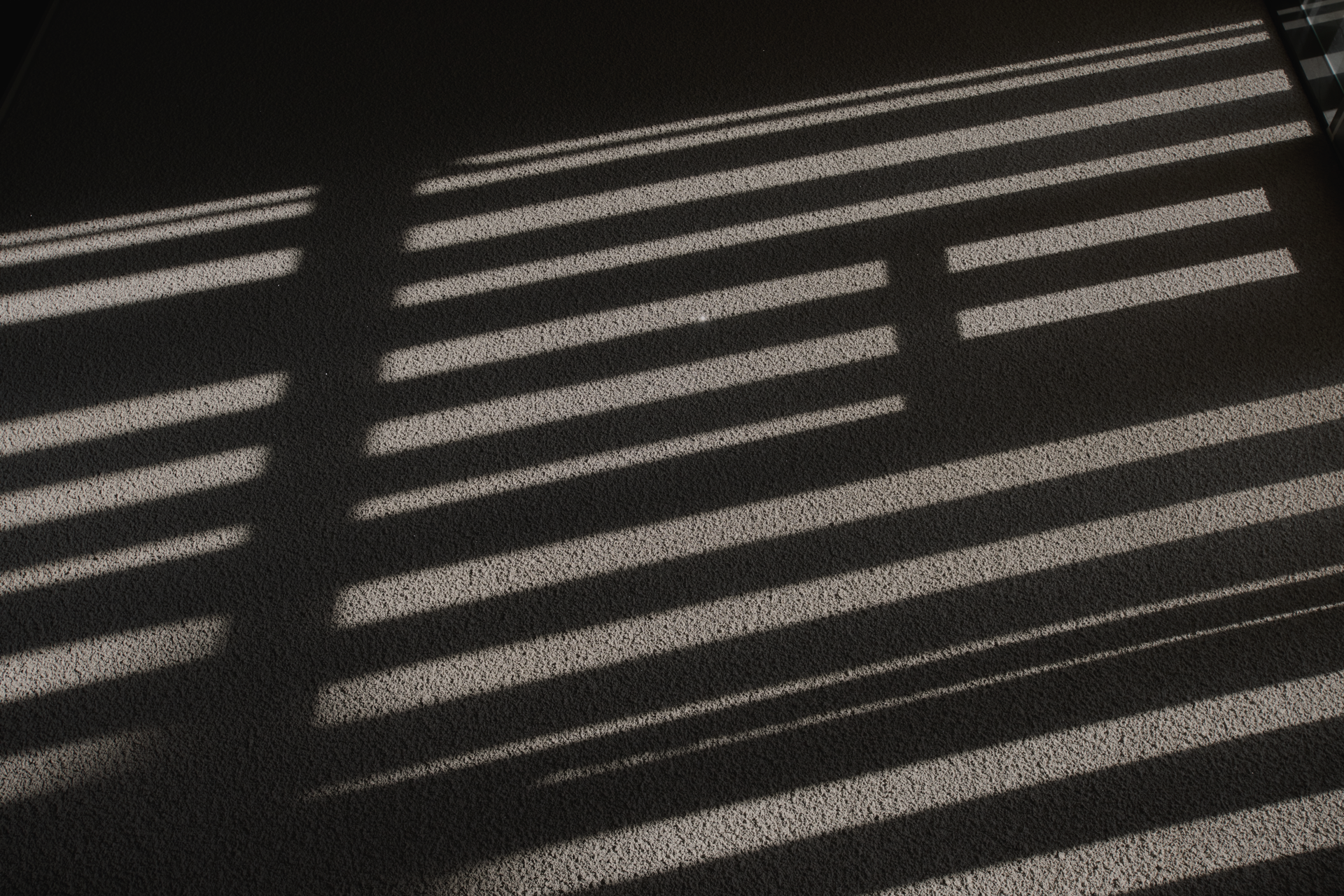 Comisión Económica
Información CUATRIMESTRAL
Comentario mensual
Coordenada económicas principales del periodo
Evolución mandatos de gestión
Información / Composición  patrimonio global     (Ejemplo con CABK)
Patrim.  con CABK
Patrim. sin CABK
49
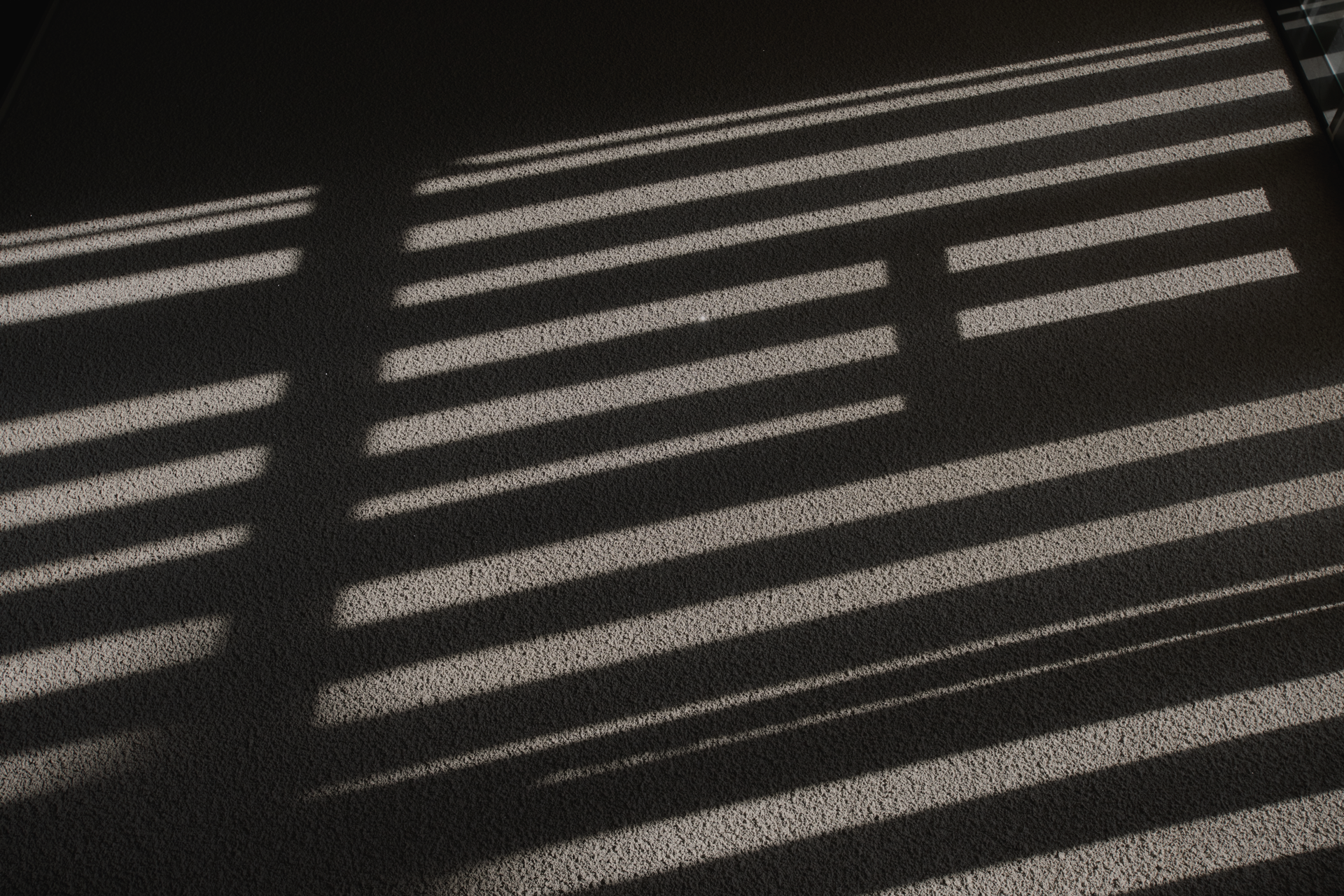 Comisión Económica
Información CUATRIMESTRAL
Comparación de mandatos de gestion vs. Benchmark
Evolución y composición de cartera por gestores (Ejemplo Bankinter)
Amundi
Bankinter
Caixabank
Goldman Sachs
Julius Baer
FCN
50
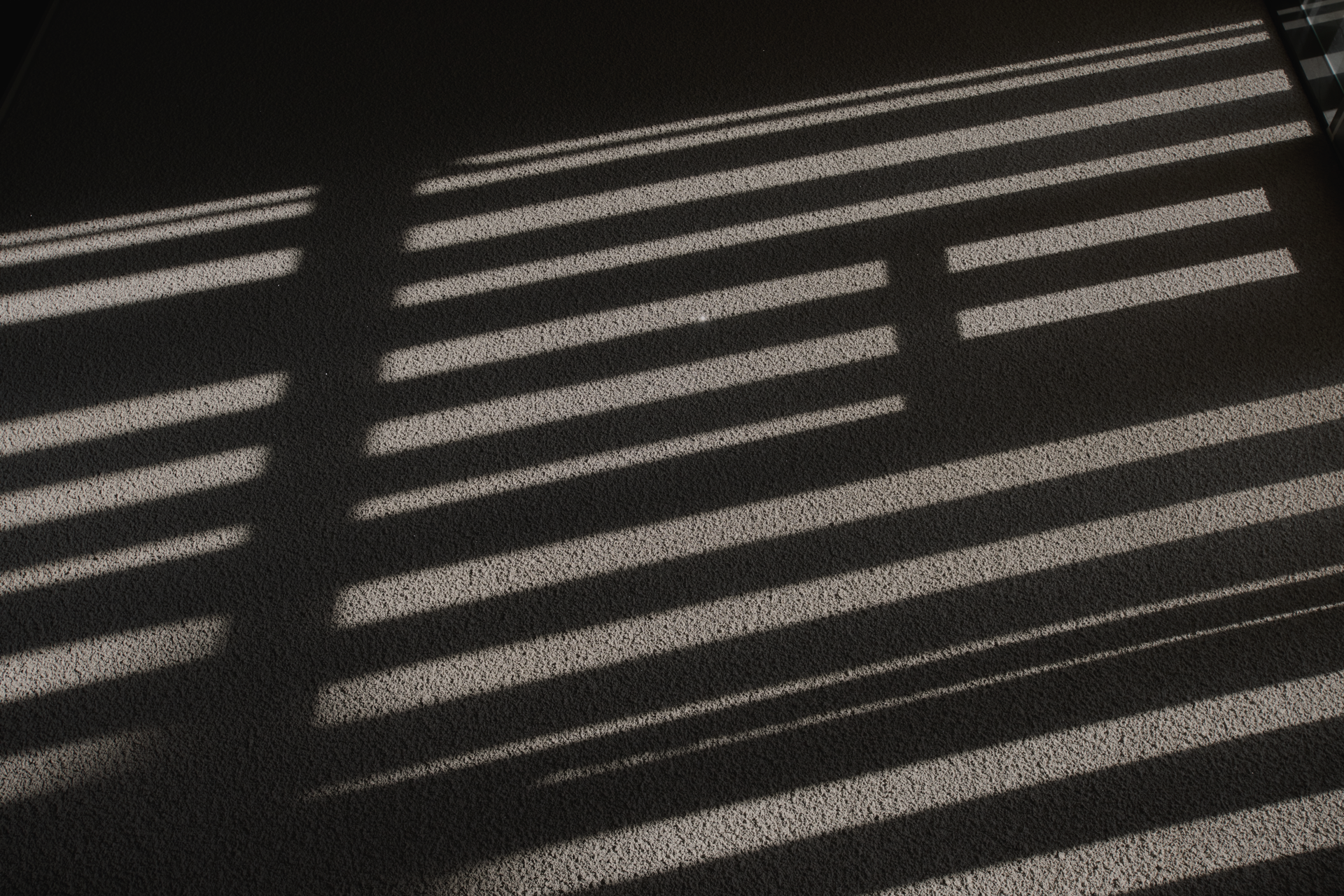 Comisión Económica
Información CUATRIMESTRAL
Generadores / Detractores de rentabilidad
Mapa exposición geográfica (Con y sin CABK)
51
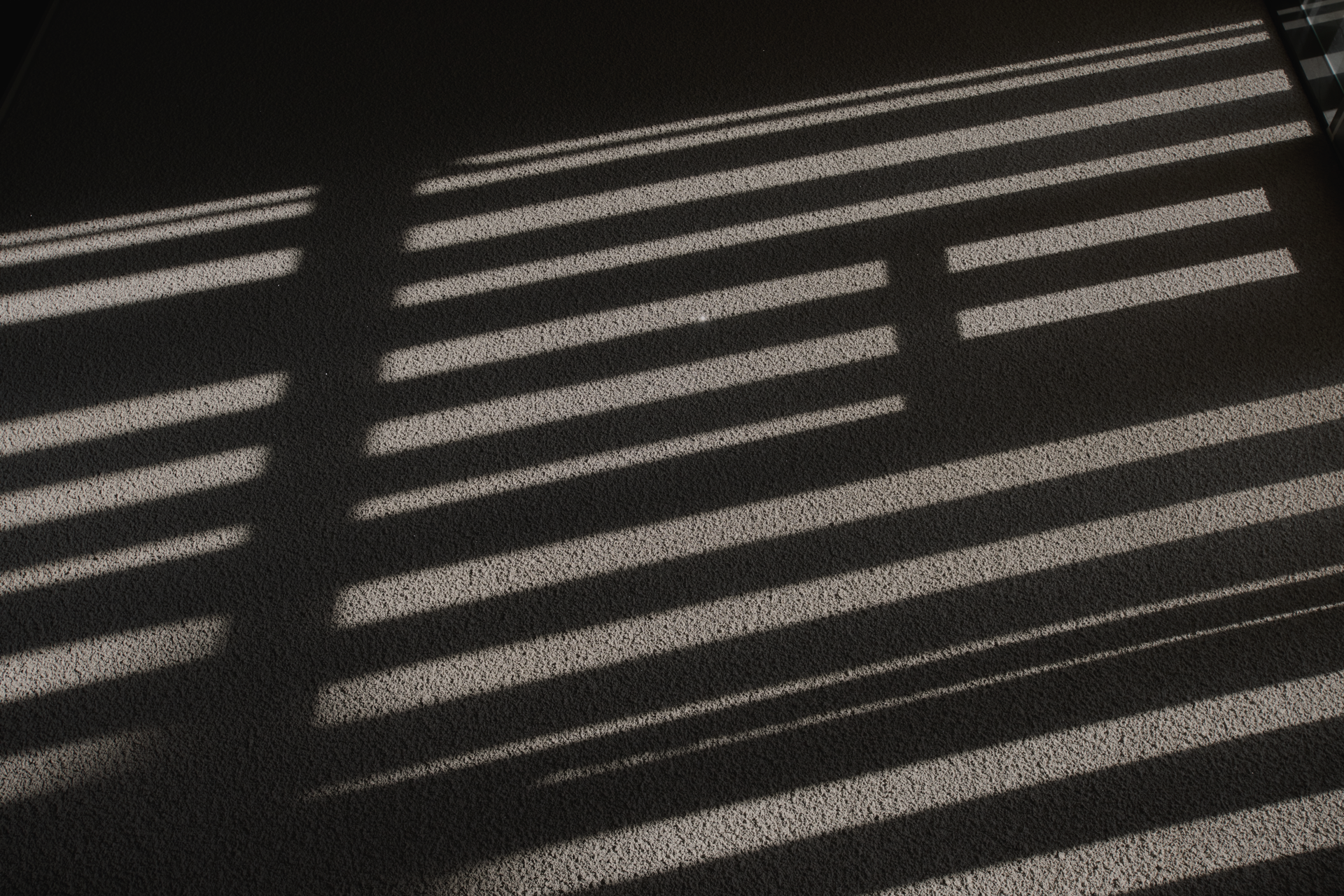 Comisión Económica
Información CUATRIMESTRAL
Renta variable
Activos ilíquidos
Renta fija
52
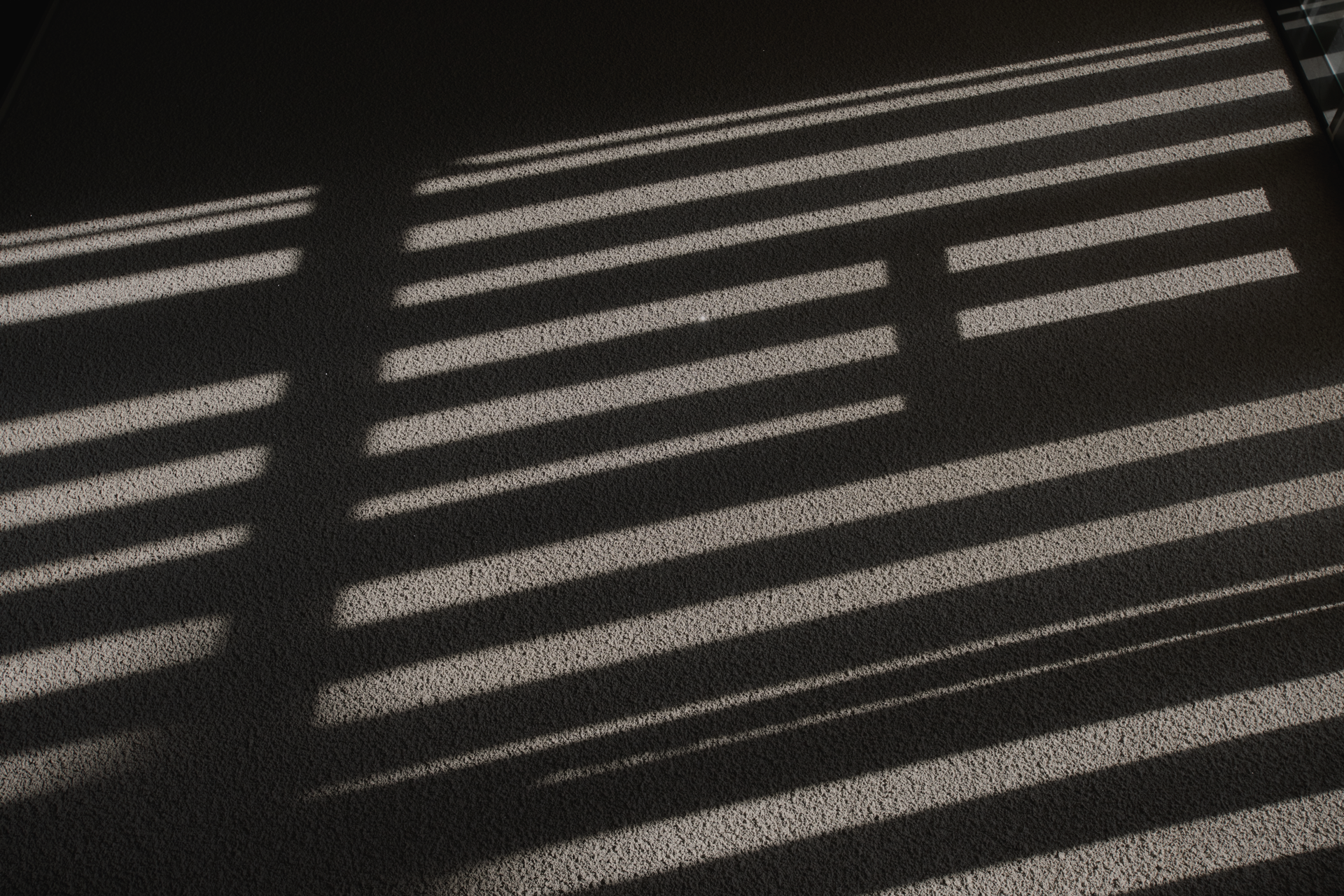 Comisión Económica
Propuesta de informes de seguimiento del Patrimonio financiero
INFORME SEMESTRAL
53
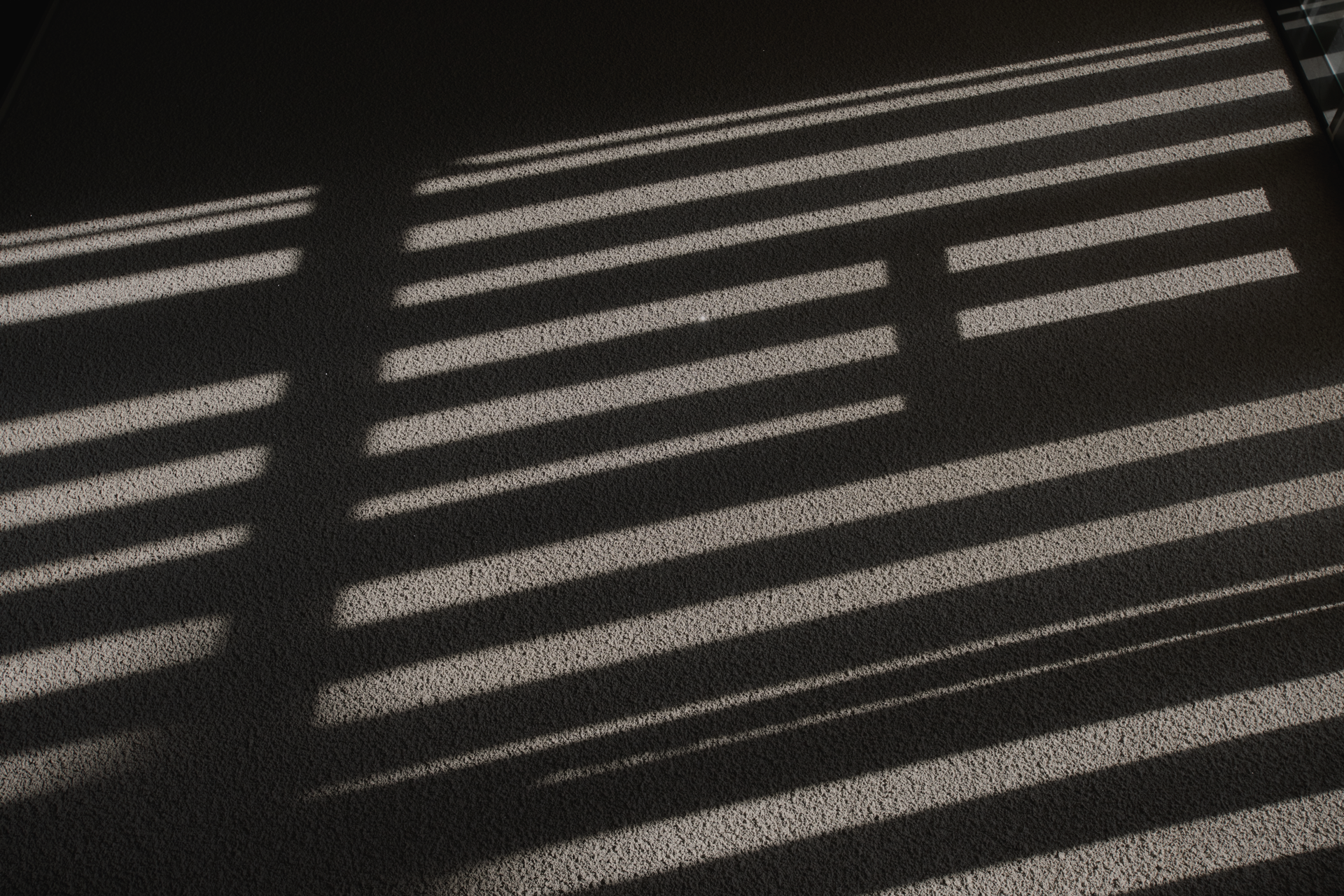 Comisión Económica
Información SEMESTRAL
Comentario mensual
Coordenada económicas principales del periodo
Evolución mandatos de gestión
Información / Composición  patrimonio global     (Ejemplo con CABK)
Patrim.  con CABK
Patrim. sin CABK
54
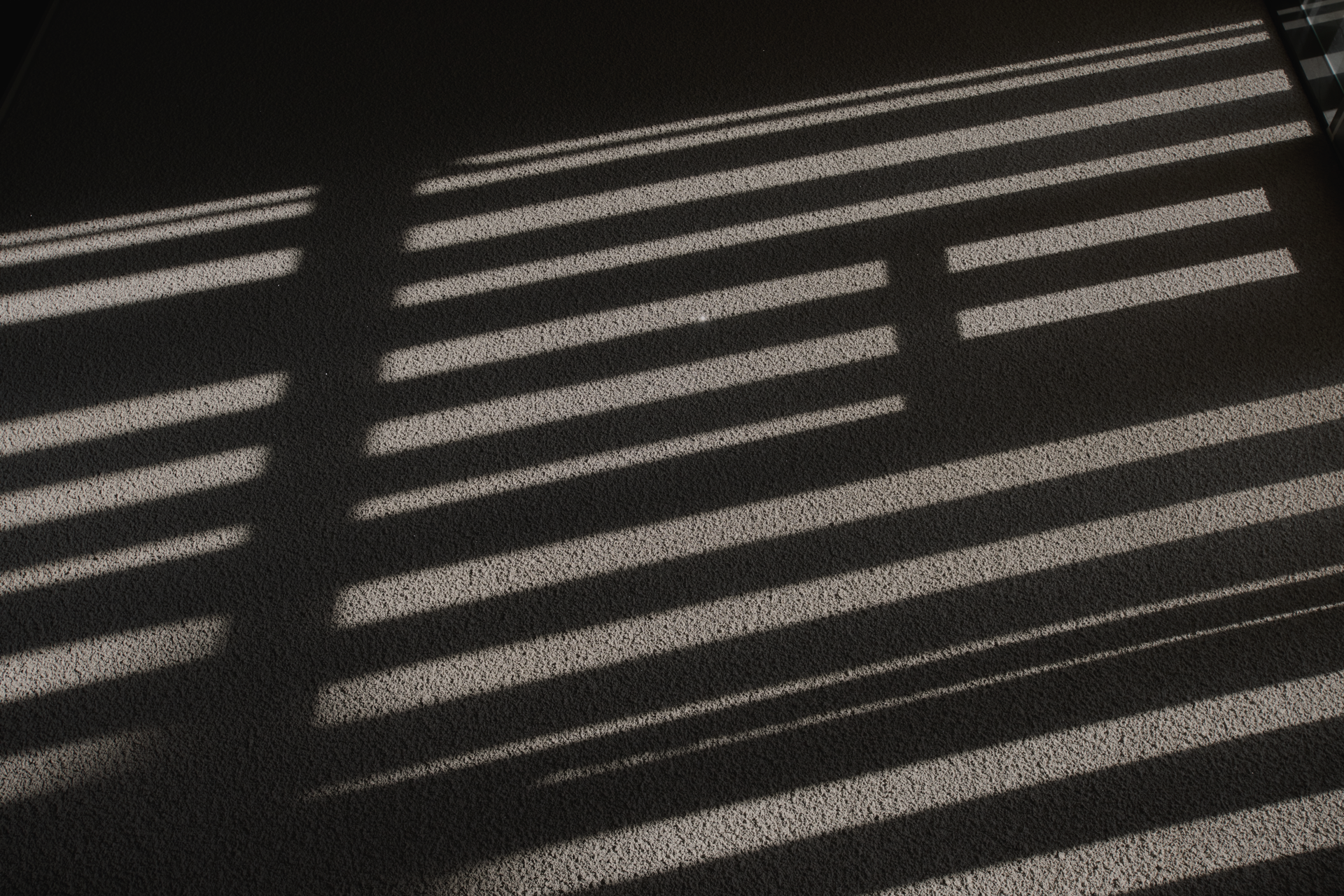 Comisión Económica
Información SEMESTRAL
Comparación de mandatos de gestion vs. Benchmark
Evolución y composición de cartera por gestores (Ejemplo Bankinter)
Amundi
Bankinter
Caixabank
Goldman Sachs
Julius Baer
FCN
55
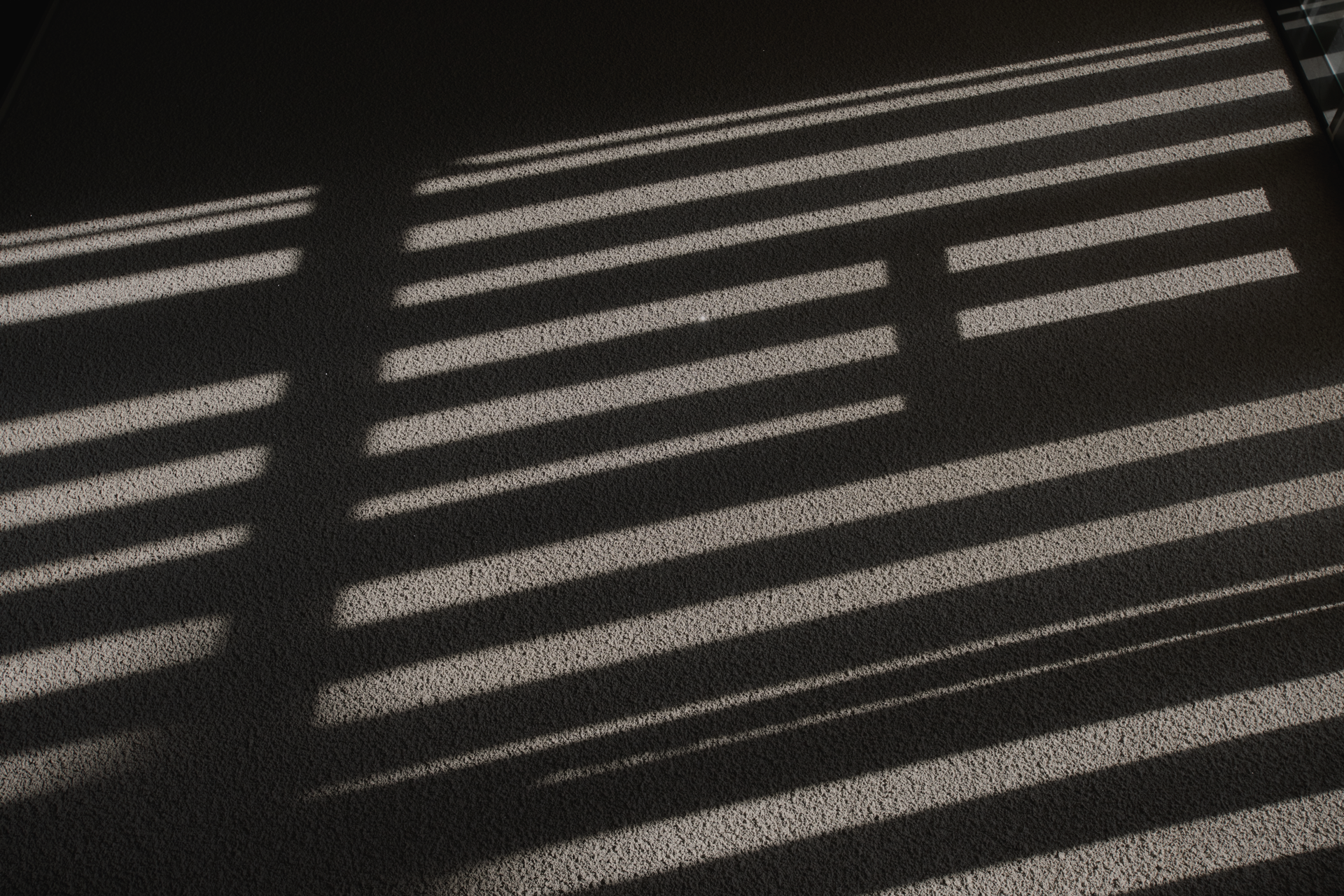 Comisión Económica
Información SEMESTRAL
Generadores / Detractores de rentabilidad
Mapa exposición geográfica (Con y sin CABK)
56
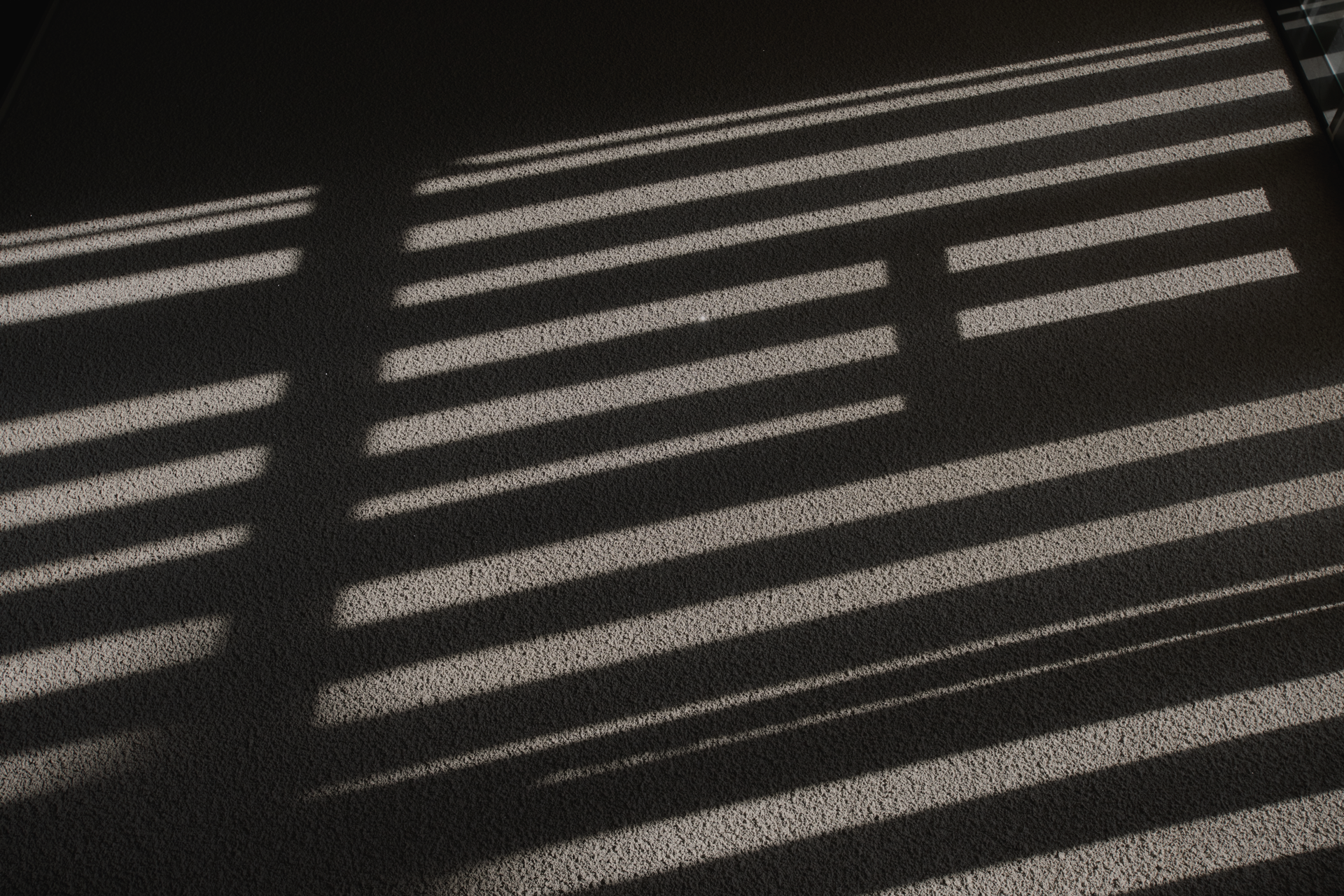 Comisión Económica
Información SEMESTRAL
Renta variable
Activos ilíquidos
Renta fija
57
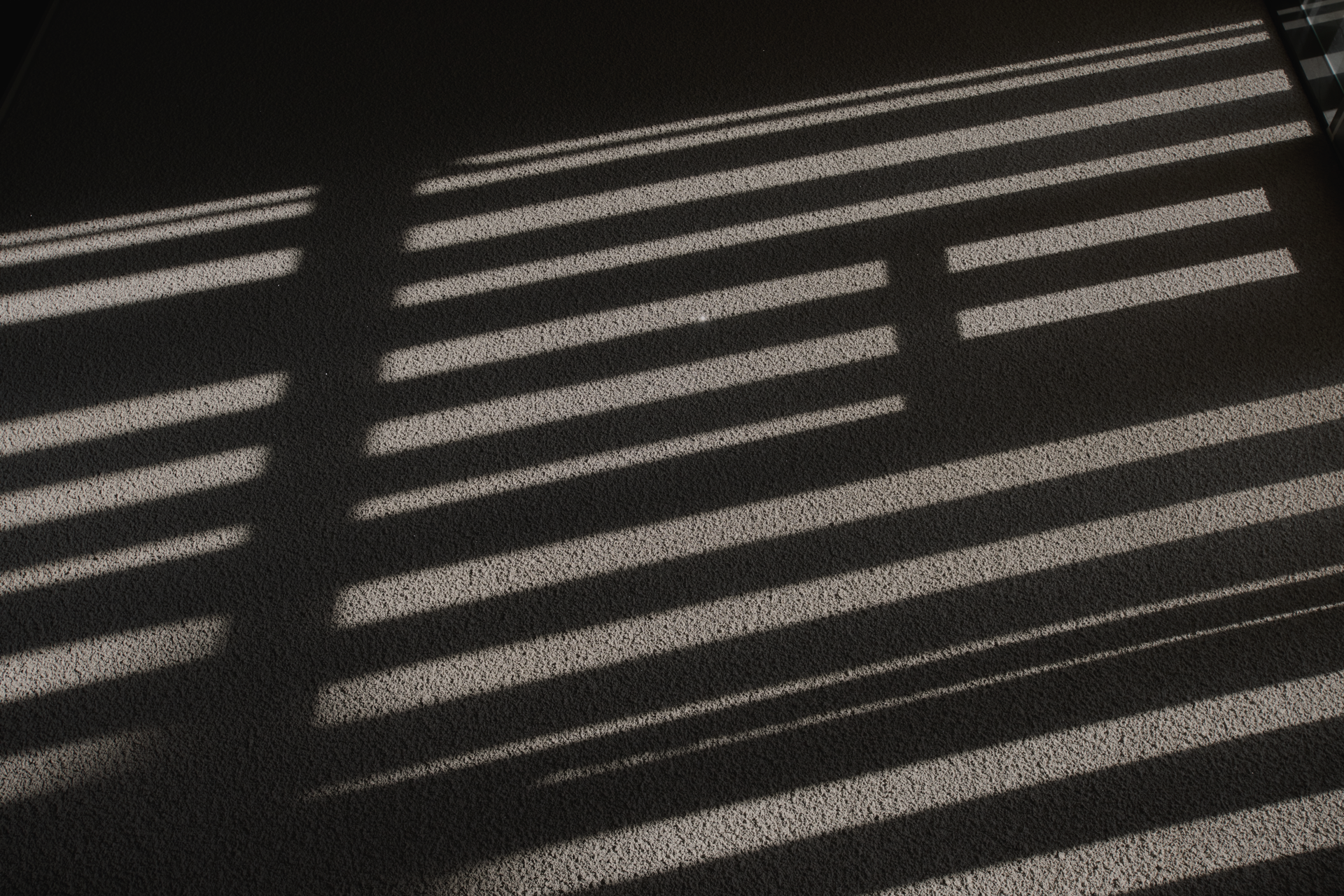 Comisión Económica
Información SEMESTRAL
Resumen cartera
Principales métricas
Frontera eficiente
58
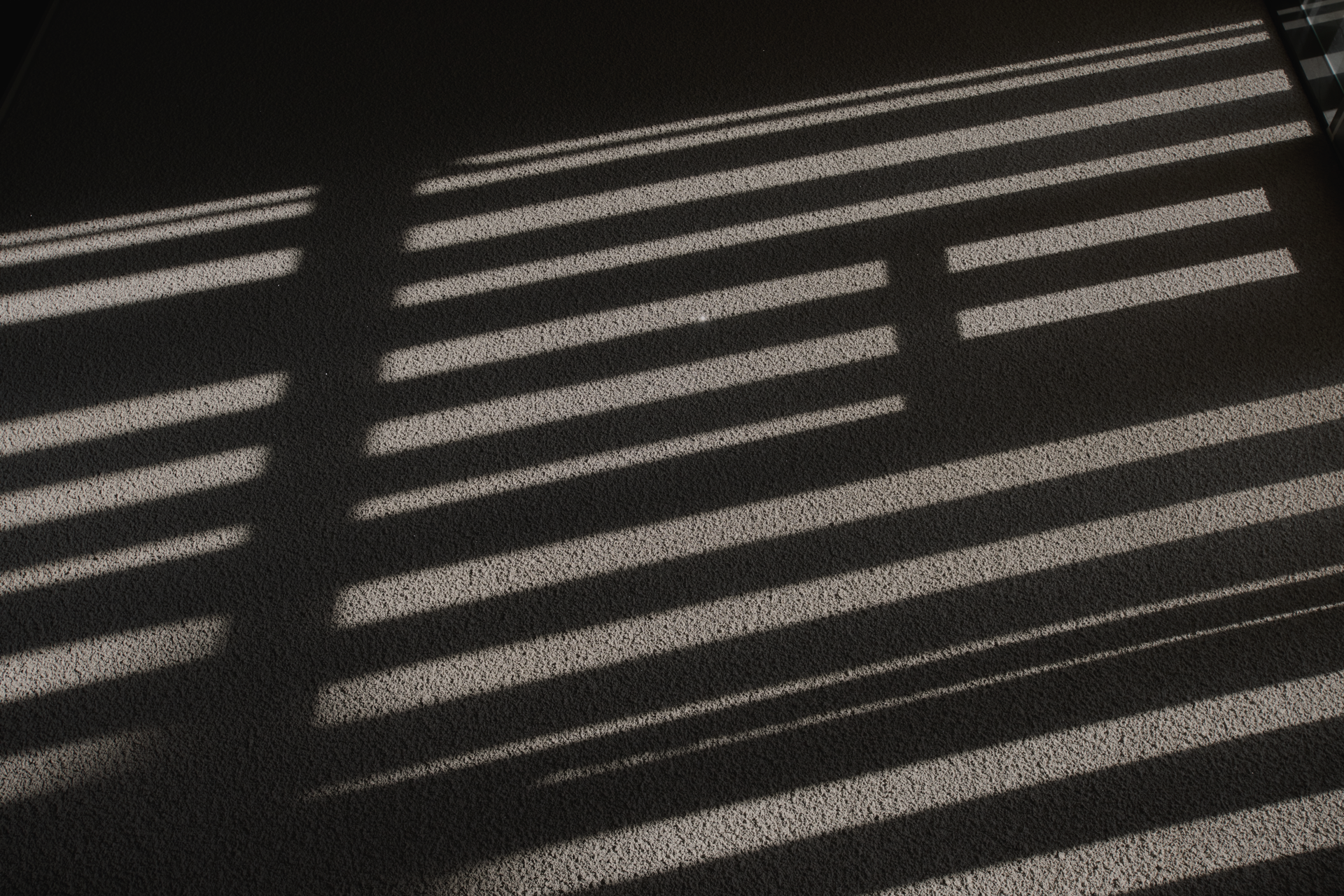 Comisión Económica
Información SEMESTRAL
Simulación crisis pasadas
Simulación a futuro
59
5.
Control Interno y cumplimiento normativo
60
Informe anual sobre el grado de cumplimiento de la política de inversión en el ejercicio 2024
61
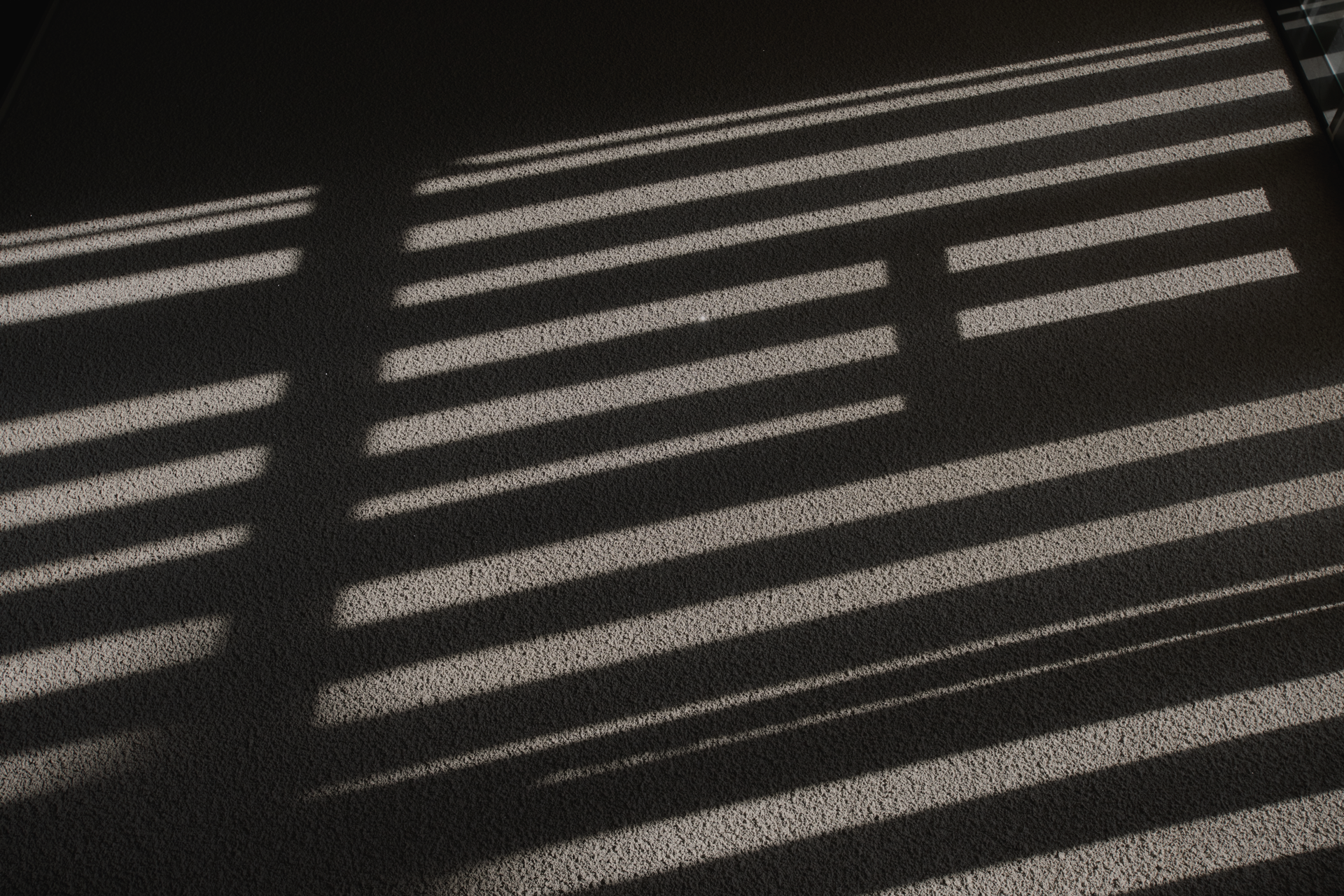 Comisión Económica
Informe de control de riesgos / Seguimiento de la política de inversión
Política de Inversión Socialmente Responsable: Resumen de informe de ISR
Seguimiento control de riesgos    






Incumplimiento:
Inversiones por el clima I: Fondo de RF, pequeño que está iniciándose
Arcano European Senior Floating Rate: Fondo de RF que pertenece a la “Cascada de iliquidos”
Criterios de apalancamiento, uso de derivados y operaciones especulativas.
62
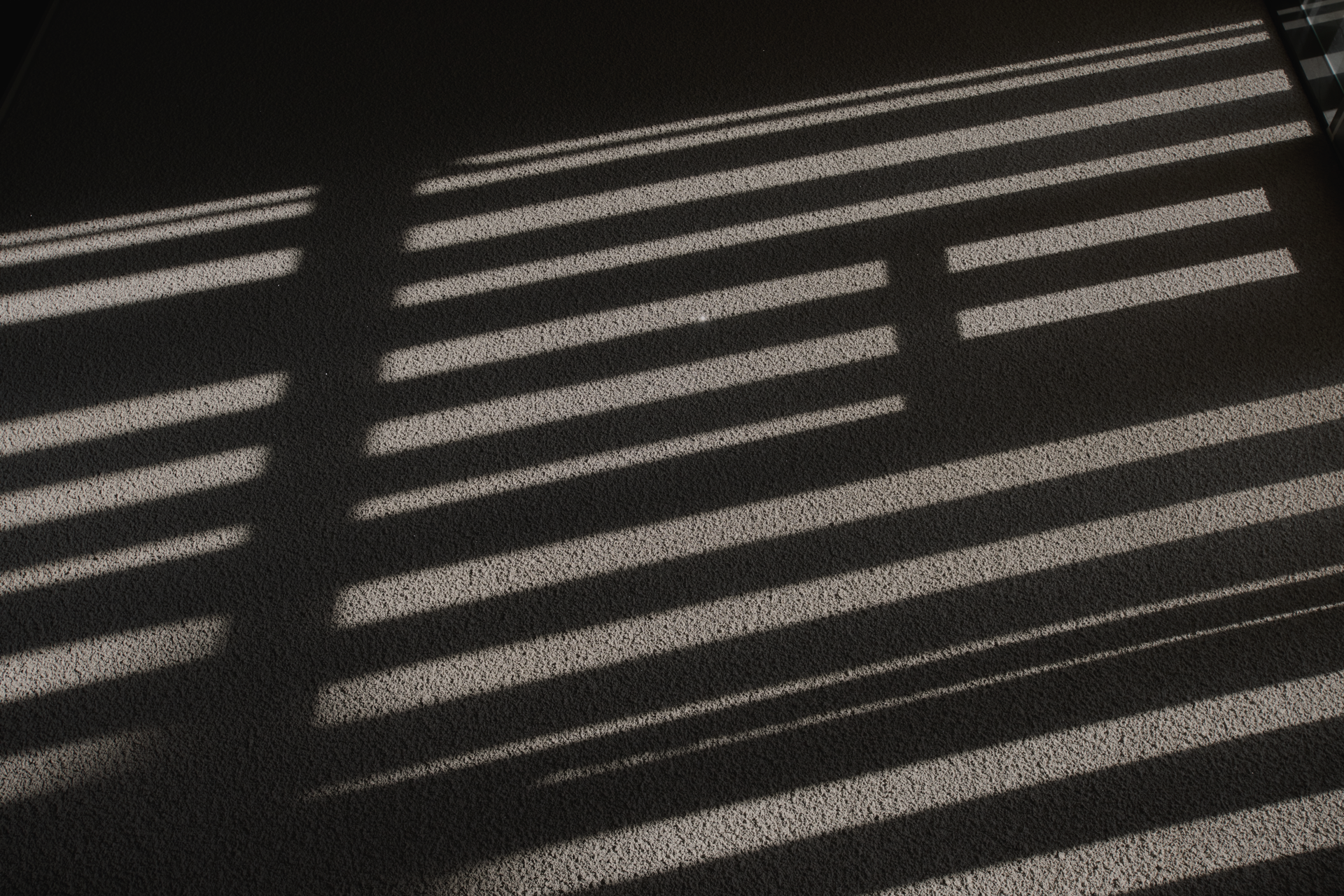 Comisión Económica
Informe de control de riesgos / Seguimiento de la política de inversión
Control y revisión de la estructura de costes   








La mayoría de los gastos están implícitos en los activos y se pagan automáticamente
Hay gastos que no se repetirán: Los derivados de las ventas de las acciones de CABK
El objetivo es mantener los gastos por debajo del 1,2% del patrimonio (0,50%).
Aunque parece que estamos lejos cuando la P.I. esté implantada los costes subirán
63
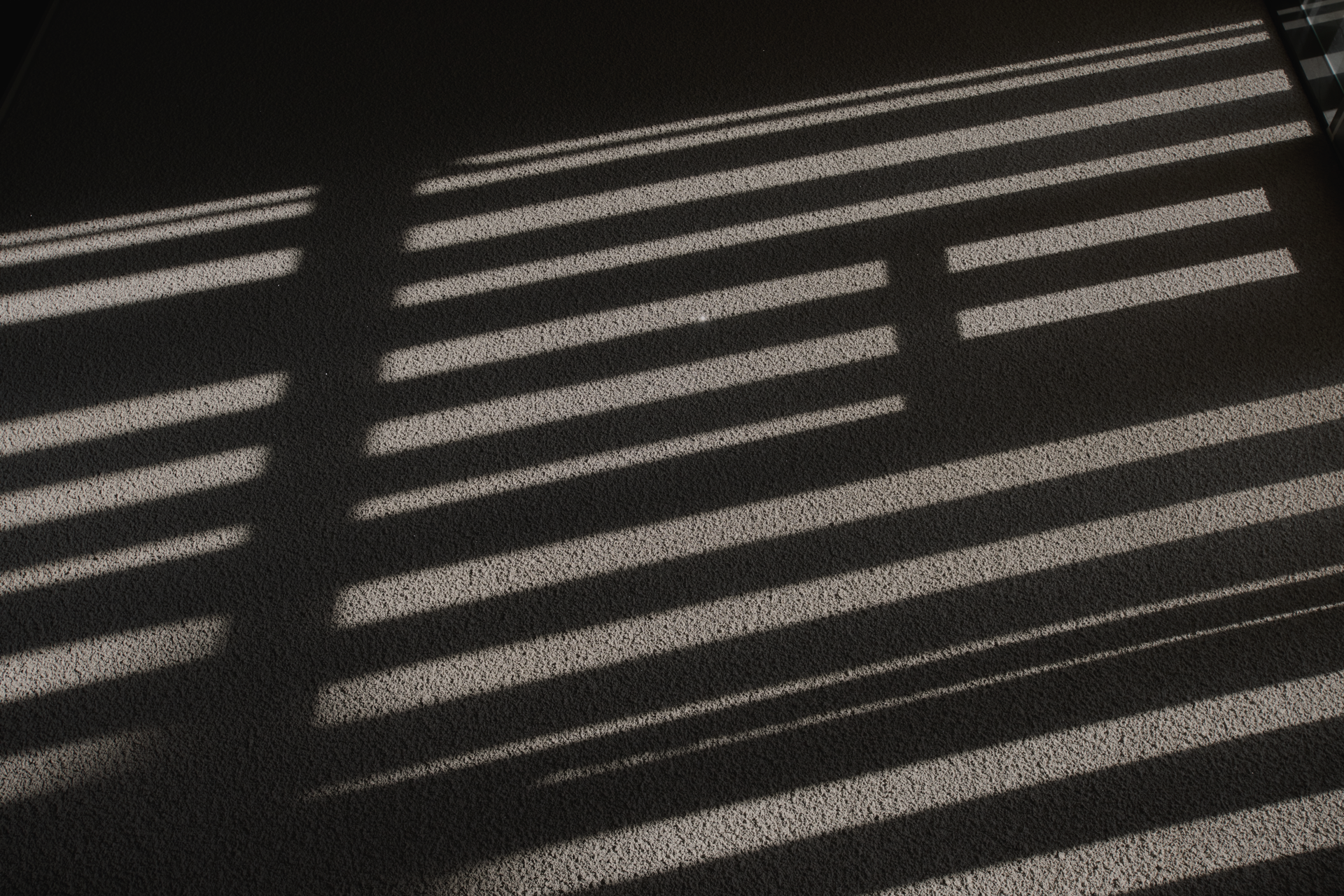 Comisión Económica
Informe de control de riesgos / Seguimiento de la política de inversión
Asignación estratégica de activos 





             
               a)  Distribución geográfica de la renta variable                              b)      Distribución activos ilíquidos
Desviación: Debida a la liquidez
Desviación: Cartera en construcción
64
informe anual sobre el cumplimiento código de conducta de CNMV durante el ejercicio 2024
65
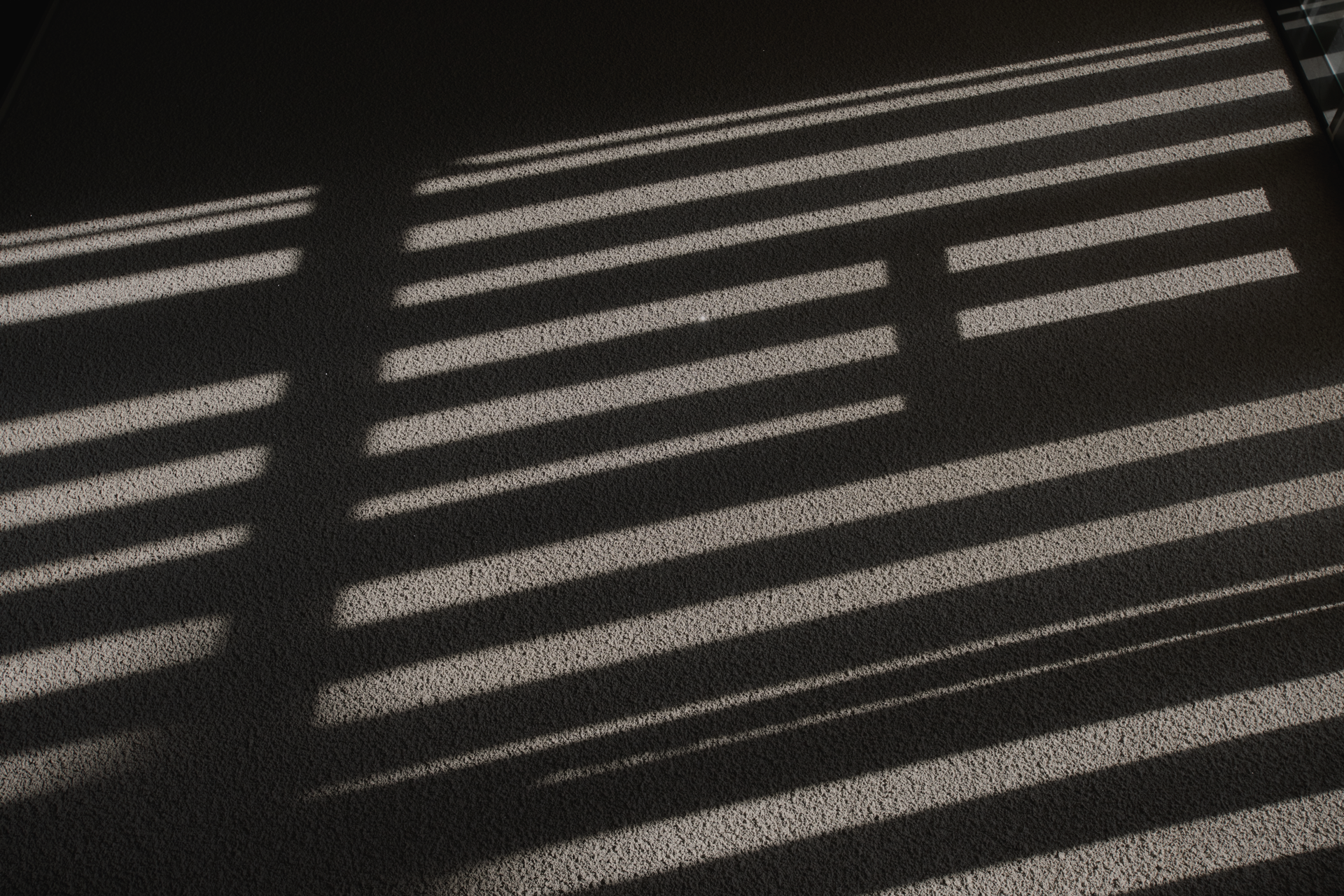 Comisión Económica
Informe de cumplimiento del código de conducta de la CNMV
MEDIOS Y ORGANIZACIÓN: Cumplimiento de recomendaciones
Comisión económica (comité de Inversiones)
Área de patrimonio (Control interno)
Asesores externos

POLÍTICA Y SELECCIÓN DE LAS INVERSIONES: Cumplimiento de la P.I.
Principio de coherencia
Principio de liquidez
Principio de diversificación
Principio de preservación del capital

Conclusión
Fundación Caja Navarra muestra su compromiso con el cumplimiento riguroso del Código de Conducta de la CNMV, integrando sus principios en las decisiones relacionadas con la gestión de su patrimonio financiero
66
informe de valoración y cumplimiento ESG del ejercicio 2024
67
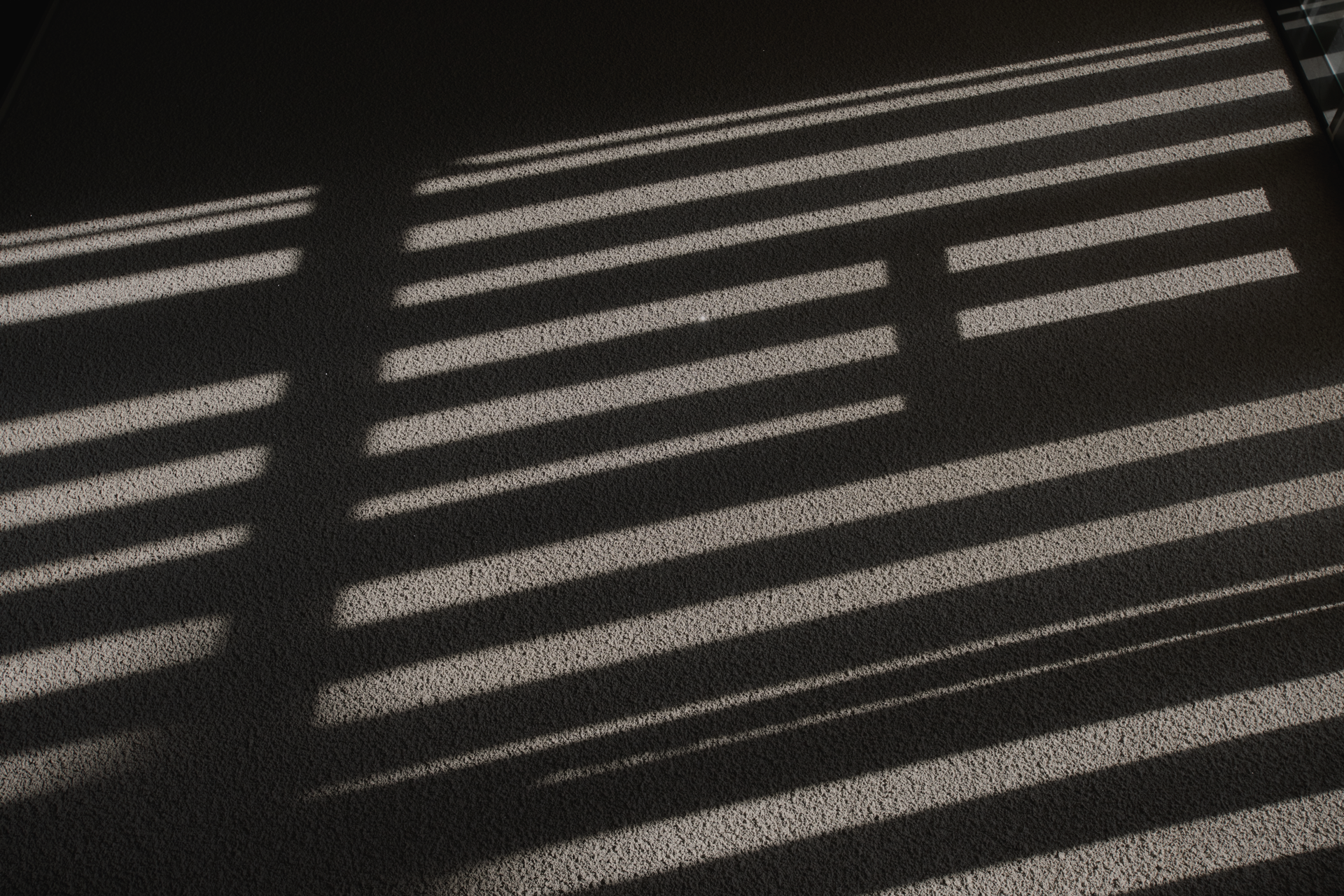 Comisión Económica
Informe de sostenibilidad del Patrimonio
Puntuación ESG: 
7,20 ,valorado el 80,58% del patrimonio (Equivale a AA)

Intensidad de emisiones de carbono: 
32, valorado el 70,87% del patrimonio (media 120 ™ CO2)

Métricas de transición MSCI:
El 25,7% de las empresas invertidas tienen plan para cumplir COB21
El 3,89% de las empresas generan ingresos verdes

Transición hacia bajas emisiones de carbono:
Nota media 5,96, valorado el 70,89% del patrimonio (Zona neutral, 2º escalón)

Métricas de participación empresarial: Actividades controvertidos
Armas: Polémicas: 0,05%, Nucleares: 0,22%, Civiles: 0,01%
Incumplimiento pacto mundial ONU: 0,02%,  Tabaco: 0,3%, Carbón Térmico: 0,01%

Calificación SFDR (Sustainable Finance Disclosure Regulation - Reglamento (UE)
Exposición de la cartera a fondos Artículo 8 y artículo 9; 28,50% (Objetivo de la FCN: 20%)
68
informes de evaluación de gestores y asesores externos durante el ejercicio 2024
69
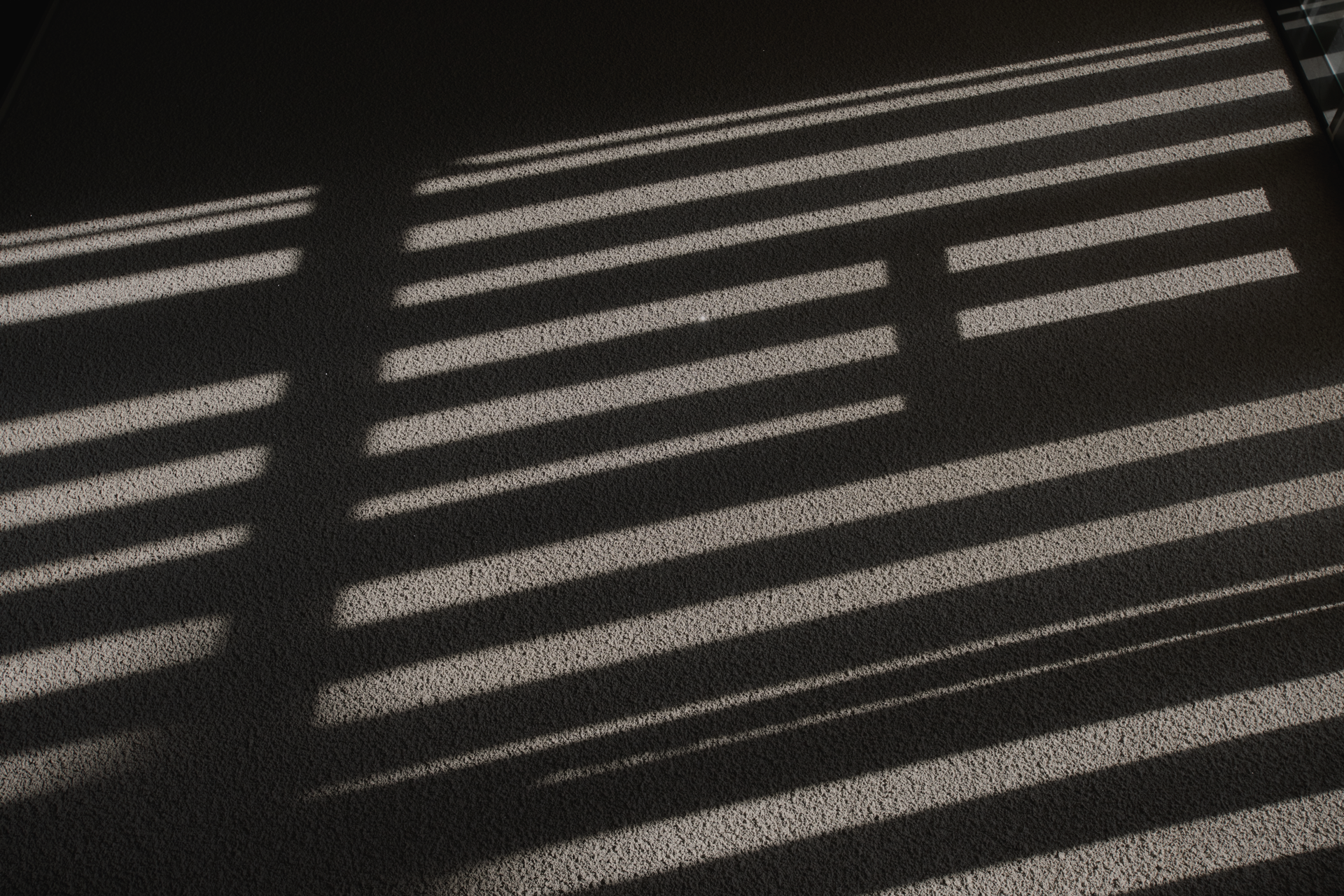 Comisión Económica
Informe anual de evaluación de gestores
La evaluación se realiza en base a criterios:

Cuantitativos (gestión). No son datos homogéneos por la disponibilidad de la cartera en tiempos y cantidades diferentes.

Cualitativos. Difícil homogenizar la interacción con todos los interlocutores.

Conclusión: Calificamos a todos los getores con notas altas, por calidad técnica, compromiso, interlocución clara y disponibilidad.
70
6.
Ruegos y preguntas
71
72